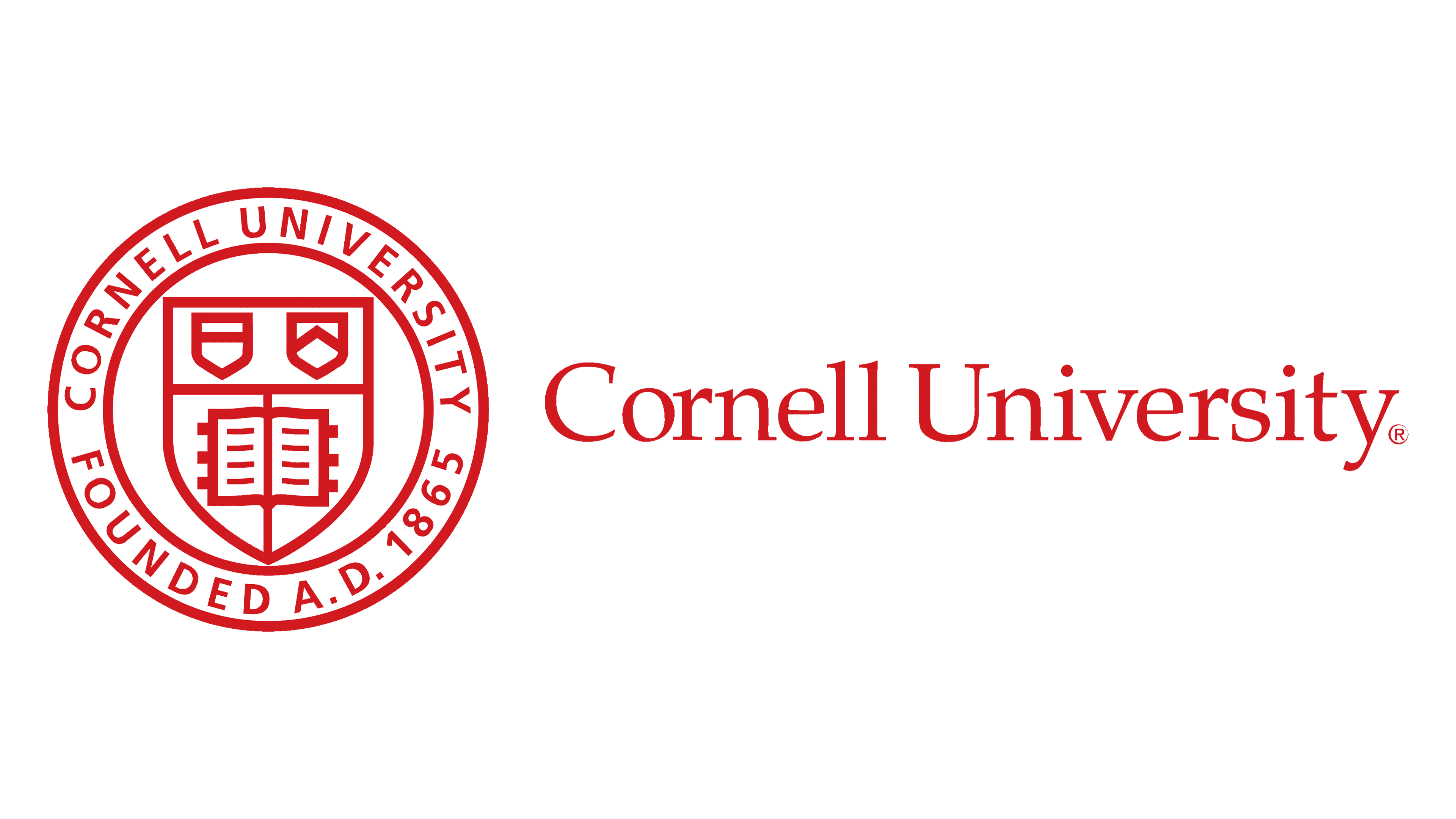 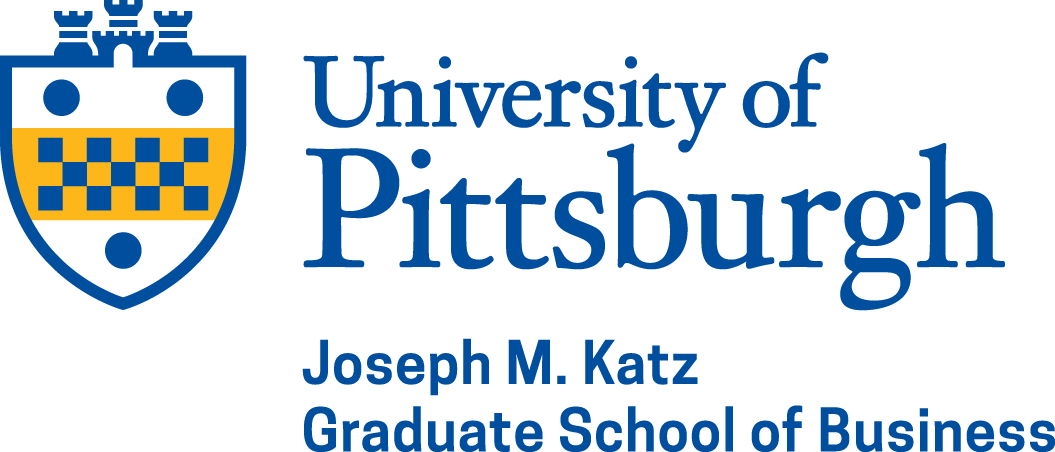 Rating System Design: Structure, Incentives, and Fees
Titing Cui1, Michael L. Hamilton1, Su Jia2
1 Katz Graduate School of Business, University of Pittsburgh, 
2 Department of Operations Research and Industrial Engineering, Cornell University
1
INFORMS 2023
Rating Systems in Practice
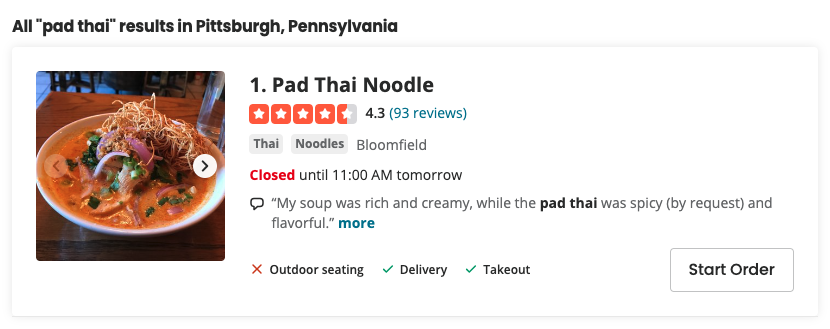 Def: A Rating System aggregates provider outcomes into a single, numeric measure of service quality. 
Facilitates trust between a service provider and buyer [1]
88% of shoppers investigate reviews before purchasing [3]

Many online platforms use a simple weighted average to aggregate reviews into ratings.
Google Reviews, Yelp [2]

Strong incentive for strategic manipulation of ratings [1,4]
Fake reviews, coercion, market failure etc.

Two issues: Staling and Disintermediation
Ex 1.: Pad Thai near me from Yelp.com
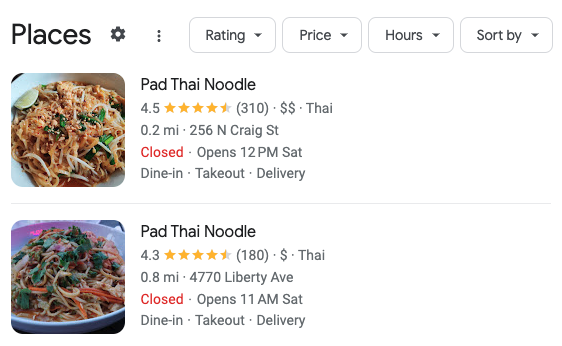 Ex 2.: Pad Thai near me from Google Reviews
[1] S. Taledis, 2016. Reputation and Feedback Systems in Online Platform Markets.
[2] Mahfuze. 2023. Optimal Design of Ratings History
[3] https://www.powerreviews.com/insights/information-shoppers-want-product-reviews/
[4] M. Luca, 2017. Designing Online Marketplaces: Trust and Reputation Mechanisms
2
INFORMS 2023
[Speaker Notes: “backbone of the online platforms”]
Rating Systems in Practice: Stale Ratings
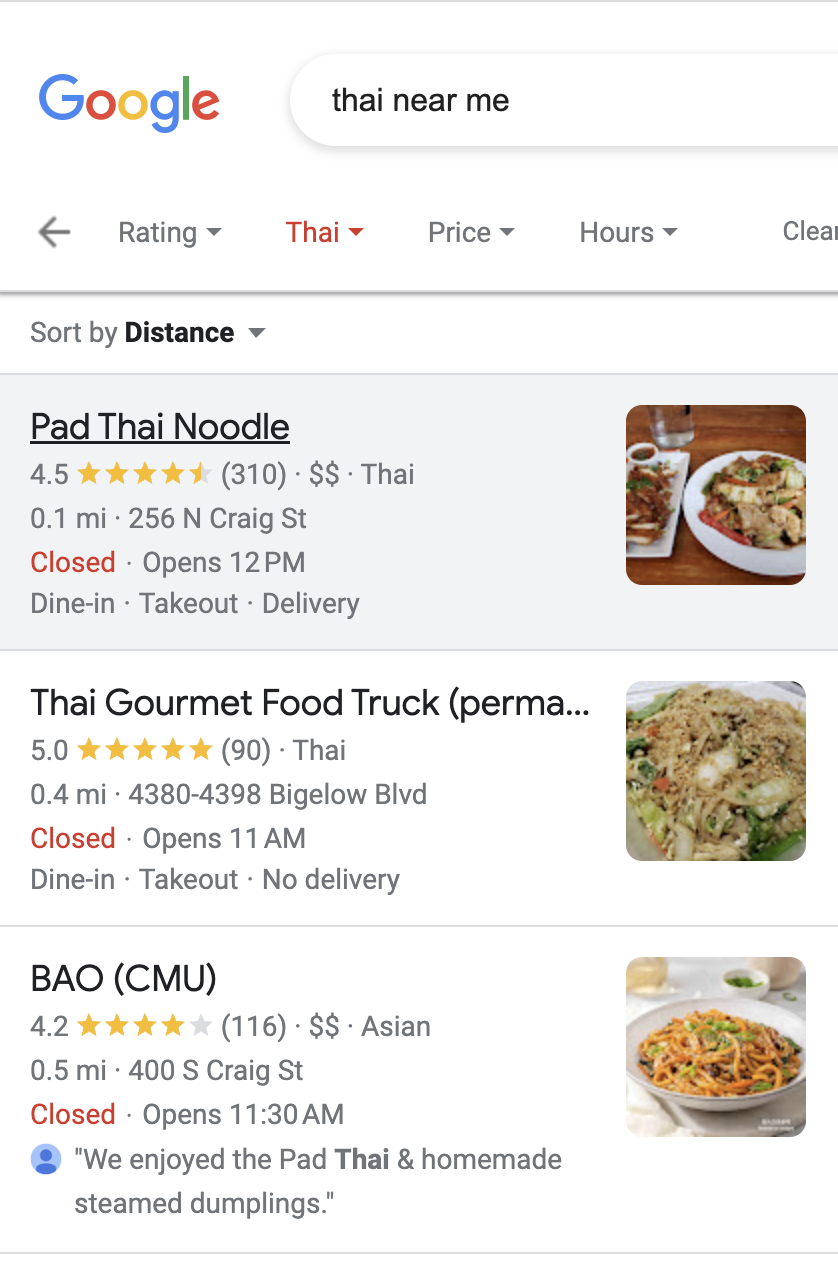 Def: A Rating System aggregates provider outcomes into a single, numeric measure of service quality. 
Facilitates trust between a service provider and buyer [1]
88% of shoppers investigate reviews before purchasing [3]

Def: We call a rating stale if it’s based off old transactions
38% of shoppers won’t purchase a product if the only reviews available are older than 90 days [3]
Ex.: Google reviews summary for Pad Thai Noodle
[1] S. Taledis, 2016. Reputation and Feedback Systems in Online Platform Markets.
[3] https://www.powerreviews.com/insights/information-shoppers-want-product-reviews/
[4] M. Luca, 2017. Designing Online Marketplaces: Trust and Reputation Mechanisms
3
INFORMS 2023
Rating Systems in Practice: Stale Ratings
Def: A Rating System aggregates provider outcomes into a single, numeric measure of service quality. 
Facilitates trust between a service provider and buyer [1]
88% of shoppers investigate reviews before purchasing [3]

Def: We call a rating stale if it’s based off old transactions
38% of shoppers won’t purchase a product if the only reviews available are older than 90 days [3]
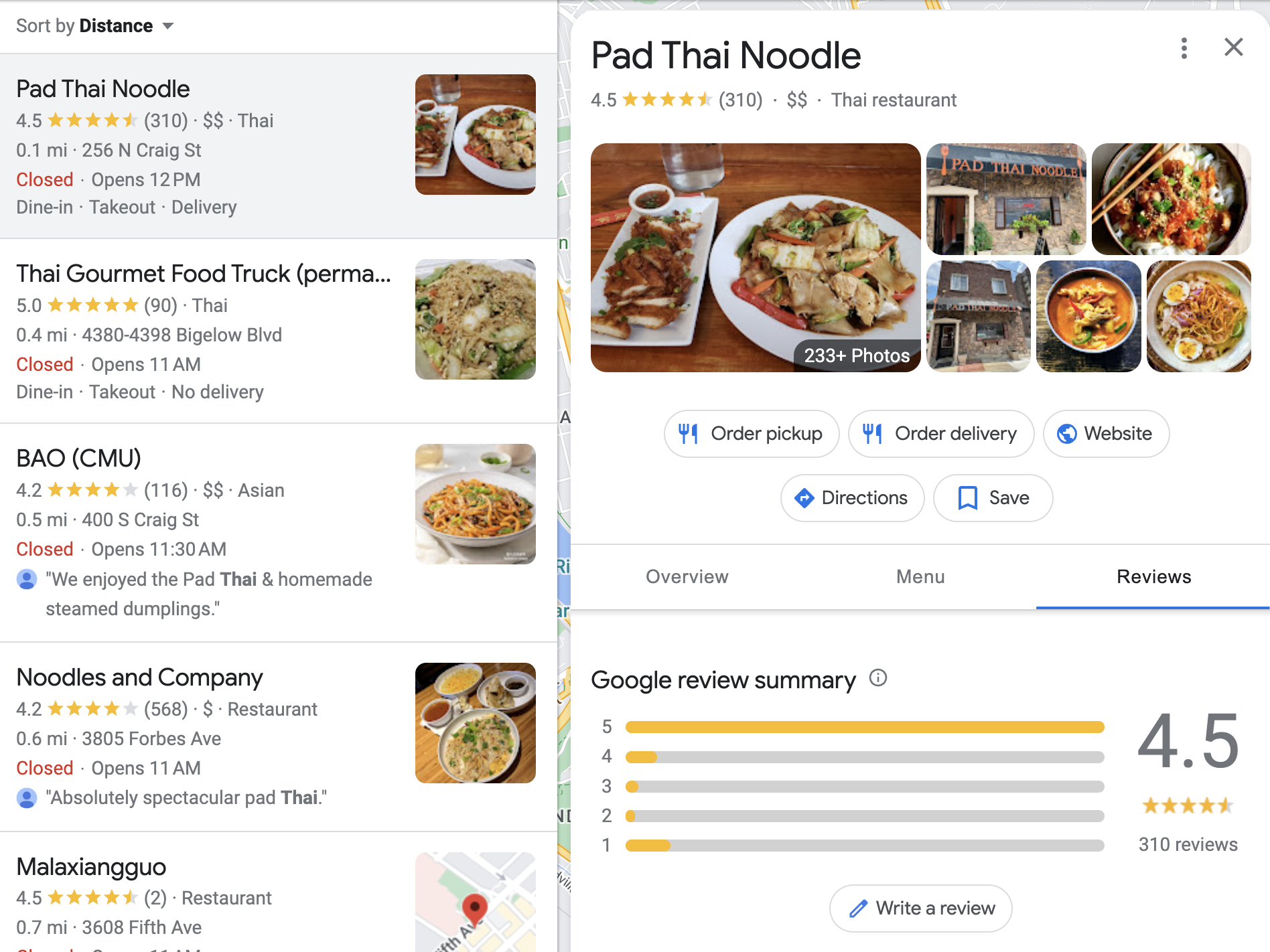 Ex.: Google review summary for Pad Thai Noodle
[1] S. Taledis, 2016. Reputation and Feedback Systems in Online Platform Markets.
[3] https://www.powerreviews.com/insights/information-shoppers-want-product-reviews/
[4] M. Luca, 2017. Designing Online Marketplaces: Trust and Reputation Mechanisms
3
INFORMS 2023
Rating Systems in Practice: Stale Ratings
Def: A Rating System aggregates provider outcomes into a single, numeric measure of service quality. 
Facilitates trust between a service provider and buyer [1]
88% of shoppers investigate reviews before purchasing [3]

Def: We call a rating stale if it’s based off old transactions
38% of shoppers won’t purchase a product if the only reviews available are older than 90 days [3]
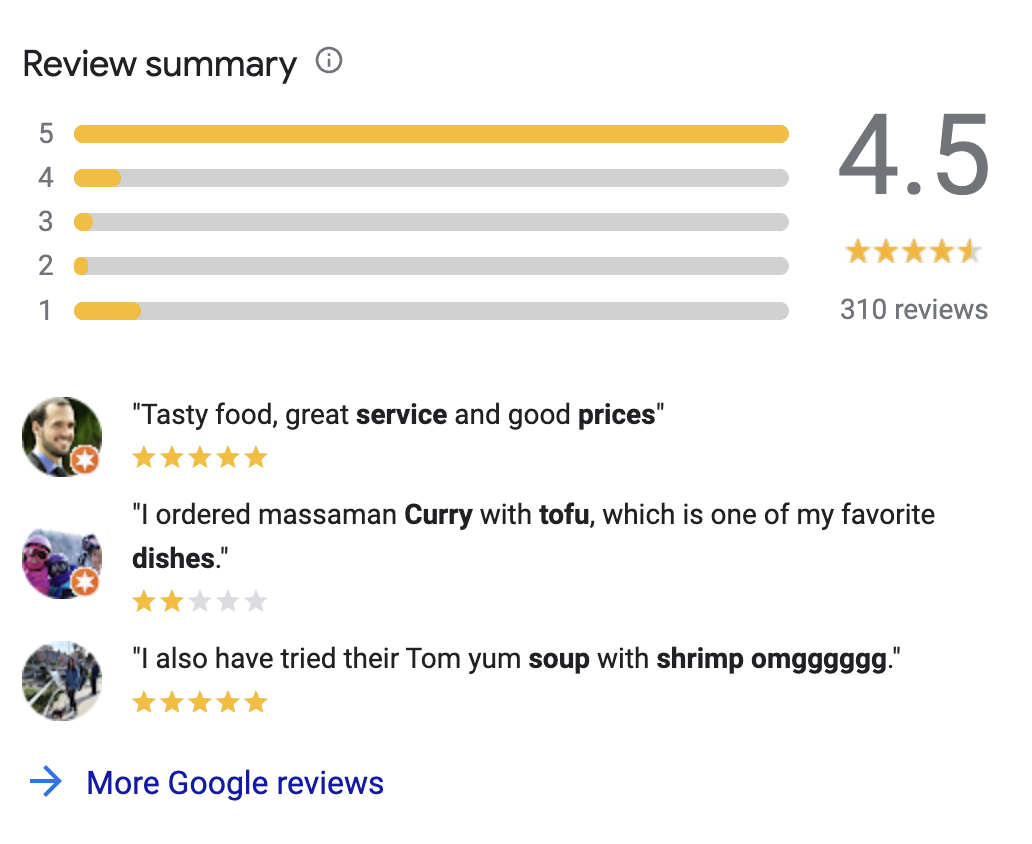 Ex.: Google review summary for Pad Thai Noodle
[1] S. Taledis, 2016. Reputation and Feedback Systems in Online Platform Markets.
[3] https://www.powerreviews.com/insights/information-shoppers-want-product-reviews/
[4] M. Luca, 2017. Designing Online Marketplaces: Trust and Reputation Mechanisms
3
INFORMS 2023
Rating Systems in Practice: Stale Ratings
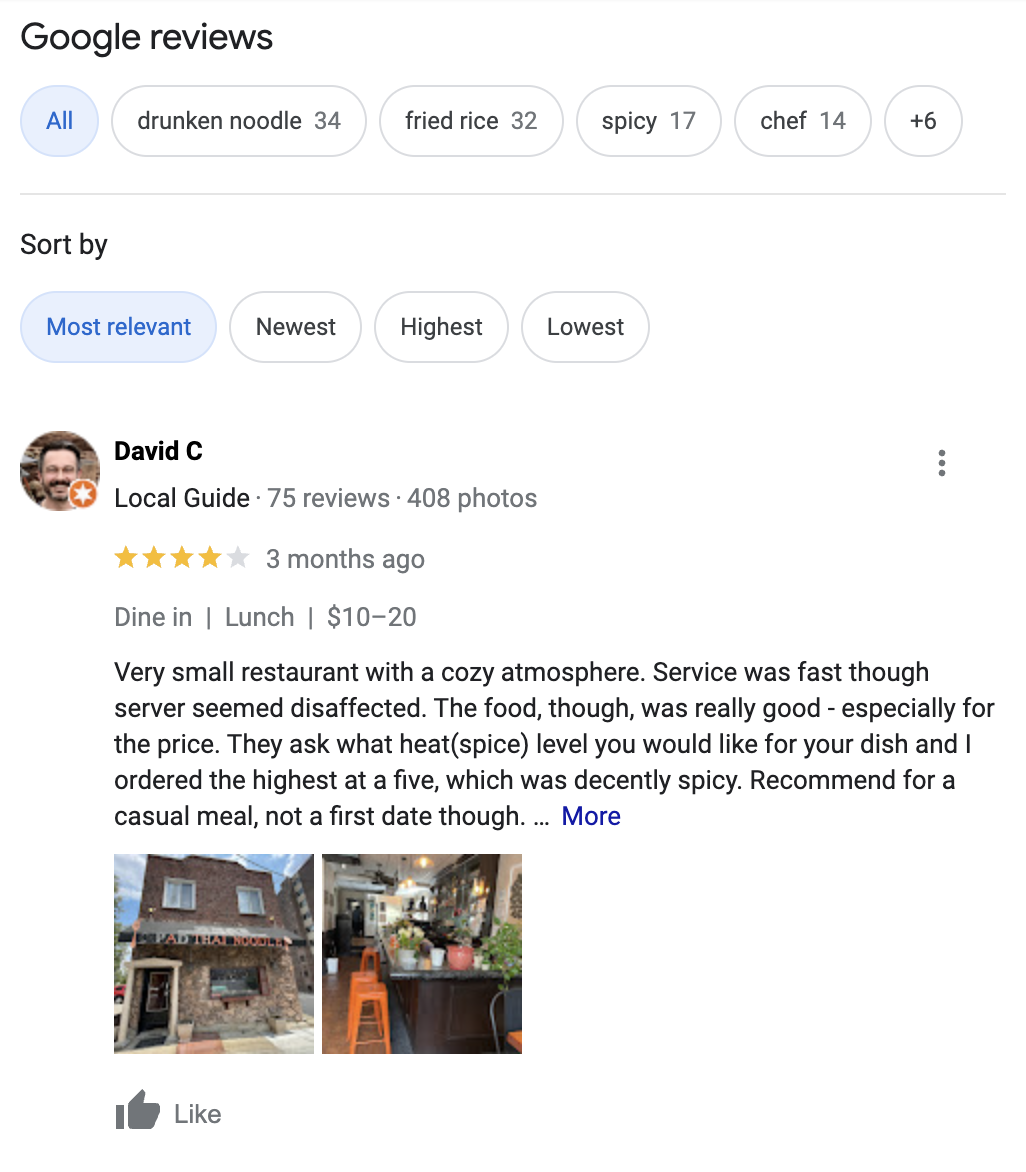 Def: A Rating System aggregates provider outcomes into a single, numeric measure of service quality. 
Facilitates trust between a service provider and buyer [1]
88% of shoppers investigate reviews before purchasing [3]

Def: We call a rating stale if it’s based off old transactions
38% of shoppers won’t purchase a product if the only reviews available are older than 90 days [3]
Ex.: Reviews seem good at first glance…
[1] S. Taledis, 2016. Reputation and Feedback Systems in Online Platform Markets.
[3] https://www.powerreviews.com/insights/information-shoppers-want-product-reviews/
[4] M. Luca, 2017. Designing Online Marketplaces: Trust and Reputation Mechanisms
3
INFORMS 2023
Rating Systems in Practice: Stale Ratings
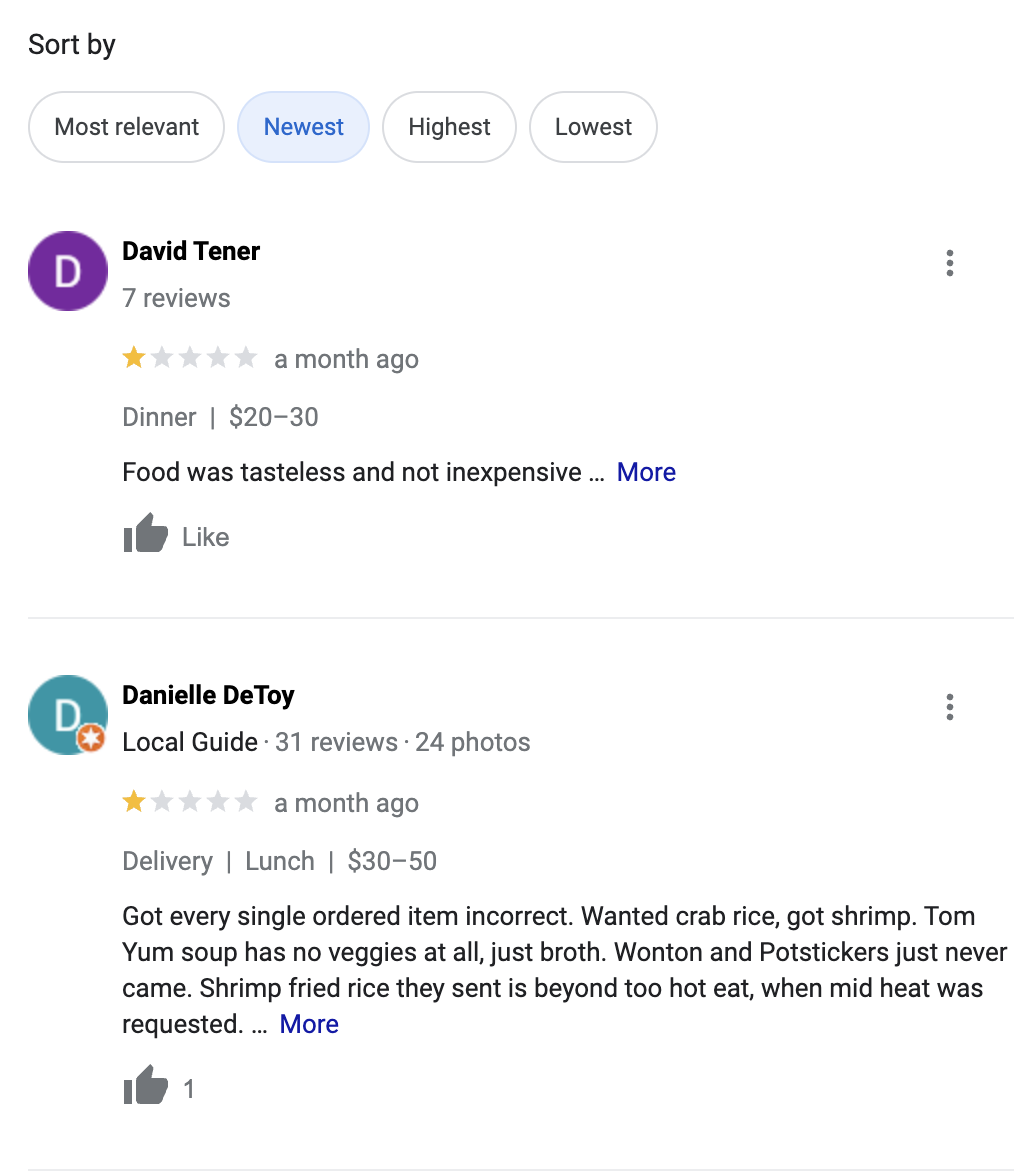 Def: A Rating System aggregates provider outcomes into a single, numeric measure of service quality. 
Facilitates trust between a service provider and buyer [1]
88% of shoppers investigate reviews before purchasing [3]

Def: We call a rating stale if it’s based off old transactions
38% of shoppers won’t purchase a product if the only reviews available are older than 90 days [3]
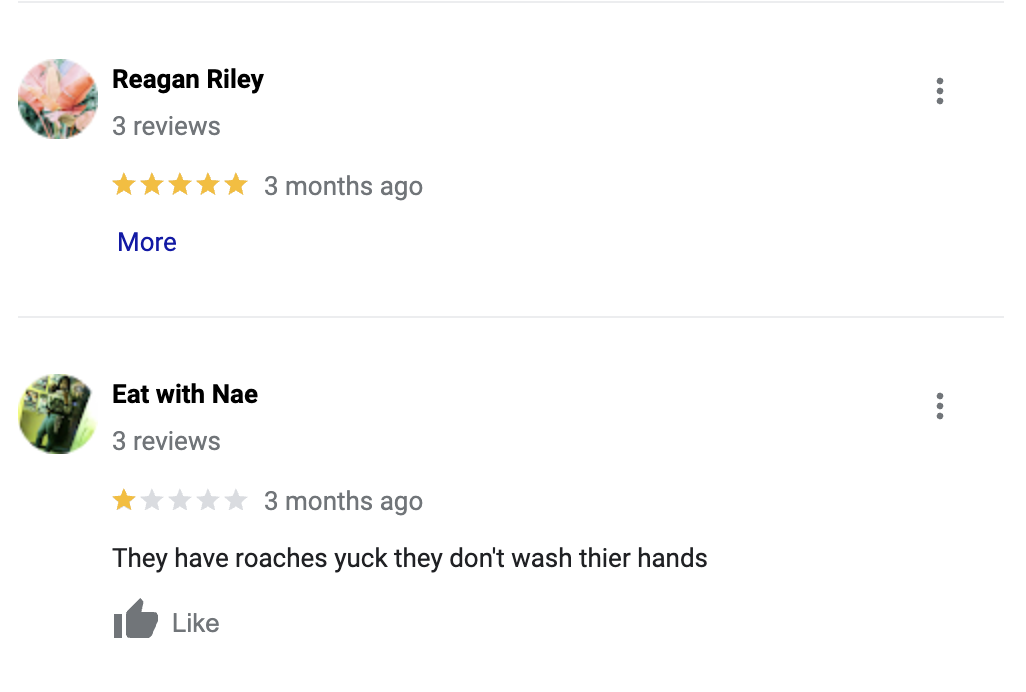 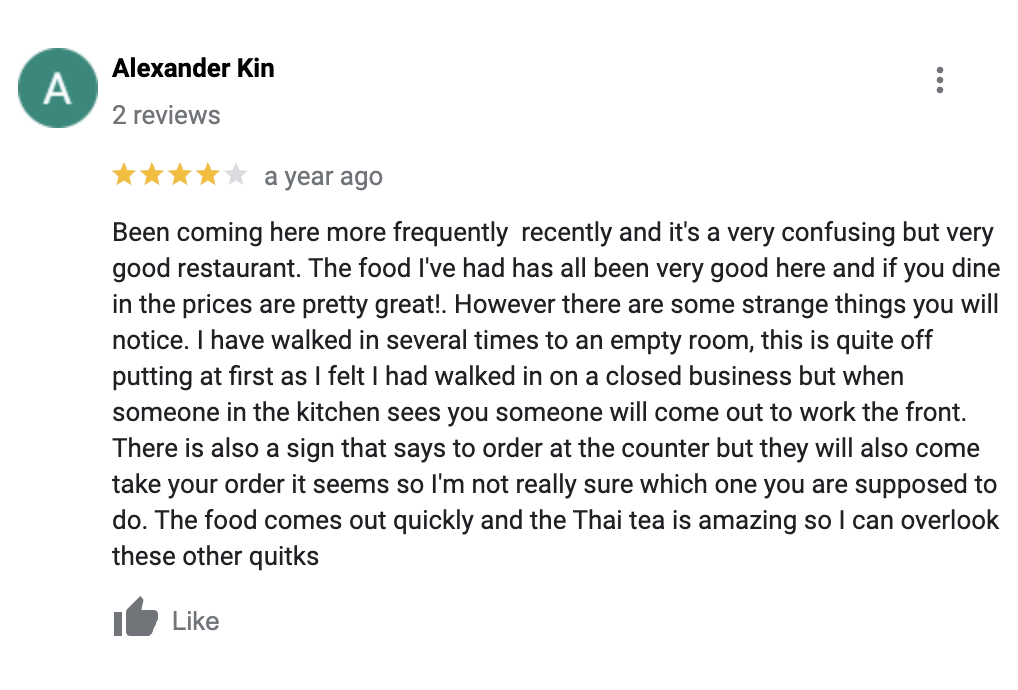 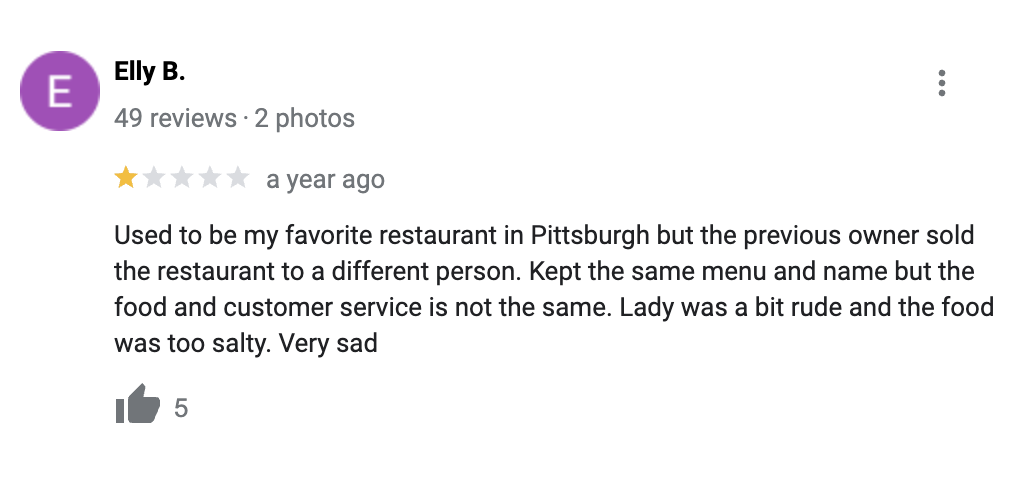 Ex.: By investigating, the truth is revealed
[1] S. Taledis, 2016. Reputation and Feedback Systems in Online Platform Markets.
[3] https://www.powerreviews.com/insights/information-shoppers-want-product-reviews/
[4] M. Luca, 2017. Designing Online Marketplaces: Trust and Reputation Mechanisms
3
INFORMS 2023
Rating Systems in Practice: Market Disintermediation
Def: A Rating System aggregates outcomes into a single numeric measure of service quality. 
Facilitates trust between a service provider and buyer
88% of shoppers investigate reviews before purchasing

Def: We call a rating stale if it’s based off old transactions
38% of shoppers won’t purchase a product if the only reviews available are older than 90 days

Def: On a platform disintermediation occurs when users connect to services on the platform but transact off the platform.
As many as 90% of transactions can occur off platform for some industries [5, 6]
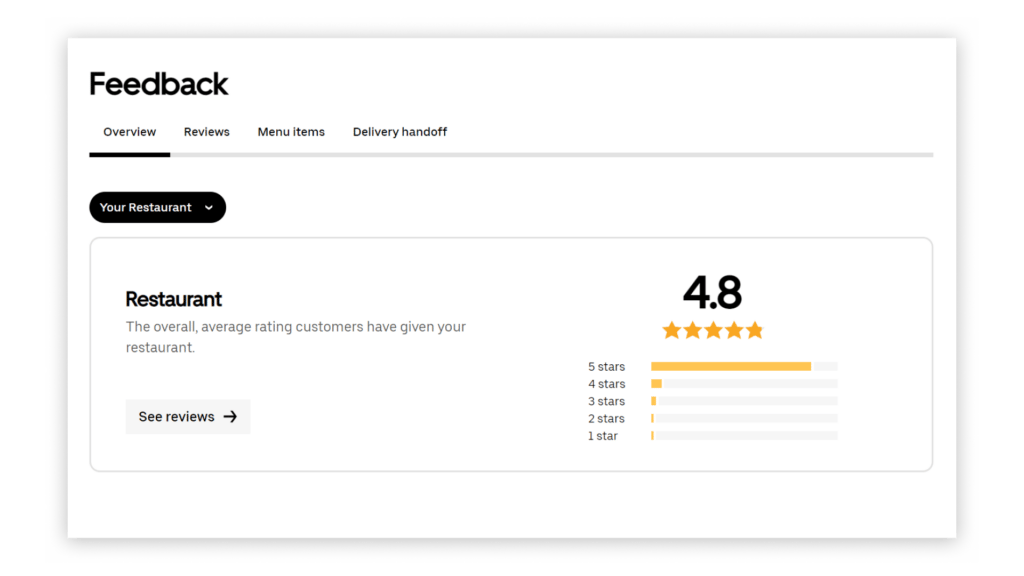 *
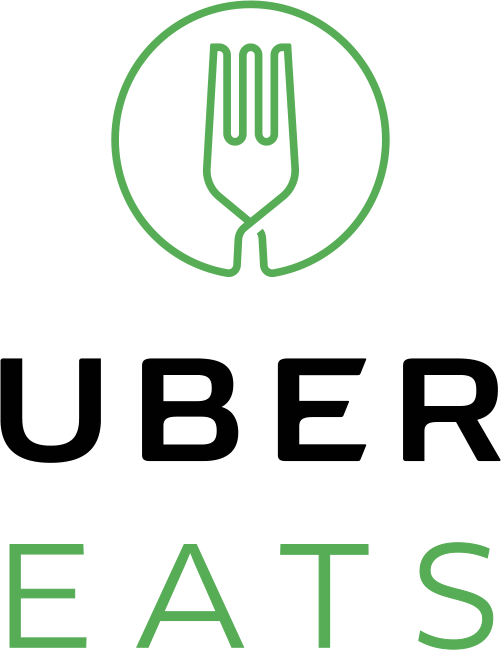 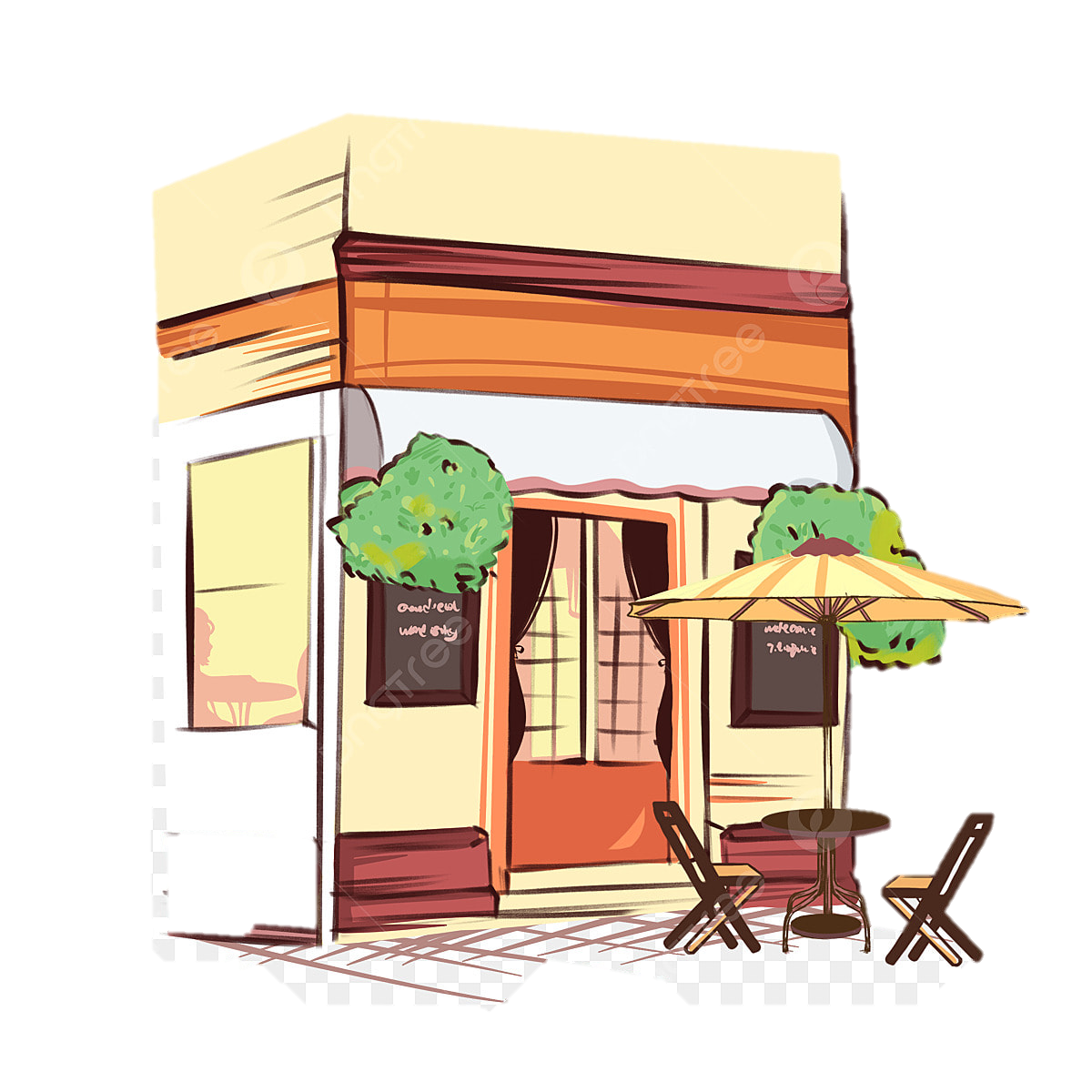 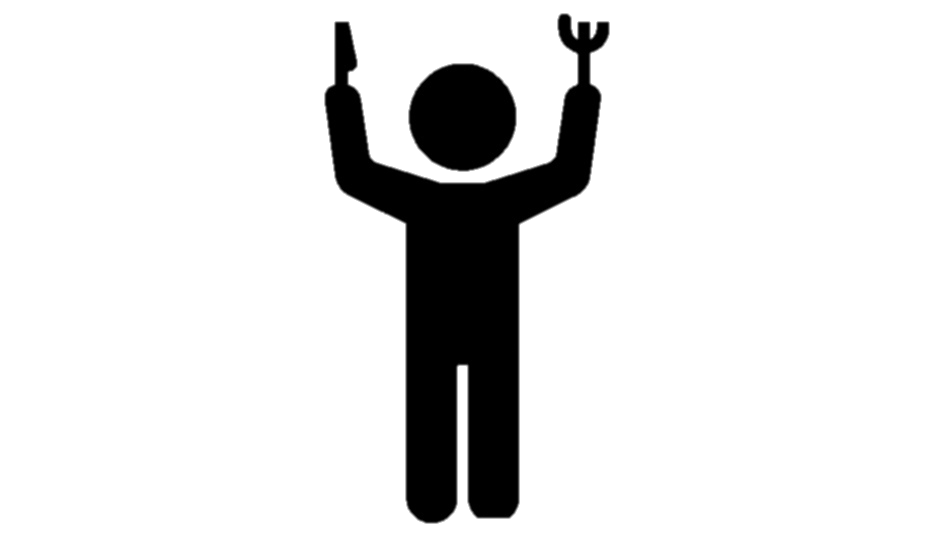 ($$$)
[5] Sekar et al, 2023. Platform Disintermediation: Information Effects and Pricing Remedies
[6] Zhu, 2019. Why Some Platforms Thrive and Others Don’t
(*) UberEats uses a truncated window of the average of the last 100 reviews
4
INFORMS 2023
Contributions
Introduce and study a moving average inspired rating system
Rt  =  (1-⍺) Rt-1  +  ⍺ g(Yt)  where Yt 𝜖 {Neg., Pos., No Rating}
Rating at t
Rating at t-1
Processing
of latest rating
Binary outcomes
No show option
5
INFORMS 2023
Contributions
Introduce and study a moving average inspired rating system
Rt  =  (1-⍺) Rt-1  +  ⍺ g(Yt)  where Yt 𝜖 {Neg., Pos., No Rating}
Learning rate
parameter
Processing function
5
INFORMS 2023
Contributions
Introduce and study a moving average inspired rating system


Study how to set constant ⍺ 𝜖 (0,1) and processing function g: {N, P, NR} → [0,1]
First direct study of this rating mechanism, although has appeared in the literature for game theoretic modeling [7]. Intuitively, a smooth version of the truncated windows [2,8] . 

We show moving average rating systems are min-max optimal for staling protection
When the underlying distribution of service quality can change at an unknown time, the oblivious rating system that minimizes maximum expected mean squared error is of the form above.

We show moving average rating systems can disincentive disintermediation 
In a Stackelberg game where service providers have an inherent rating drawn from a distribution and can choose to disintermediate at the cost of receiving a rating, we design processing functions that control the minimum service quality while maintain near optimal revenue.
Rt  =  (1-⍺) Rt-1  +  ⍺ g(Yt)  where Yt 𝜖 {N, P, NR}
[2] Mahfuze. 2023. Optimal Design of Ratings History
[7] Carnehl et al., 2023. Pricing for the stars: Dynamic pricing in the presence of rating systems 
 [8] Aperjis et al., 2010. Optimal Windows for Aggregating Ratings in Electronic Marketplaces
5
INFORMS 2023
Rating System Design: Structure
Qu:  What kind of rating system stays fresh?
Simple average becomes stale
6
INFORMS 2023
Rating System Design: Structure
Qu:  What kind of rating system stays fresh?
Simple average becomes stale
R1 = w1
q1
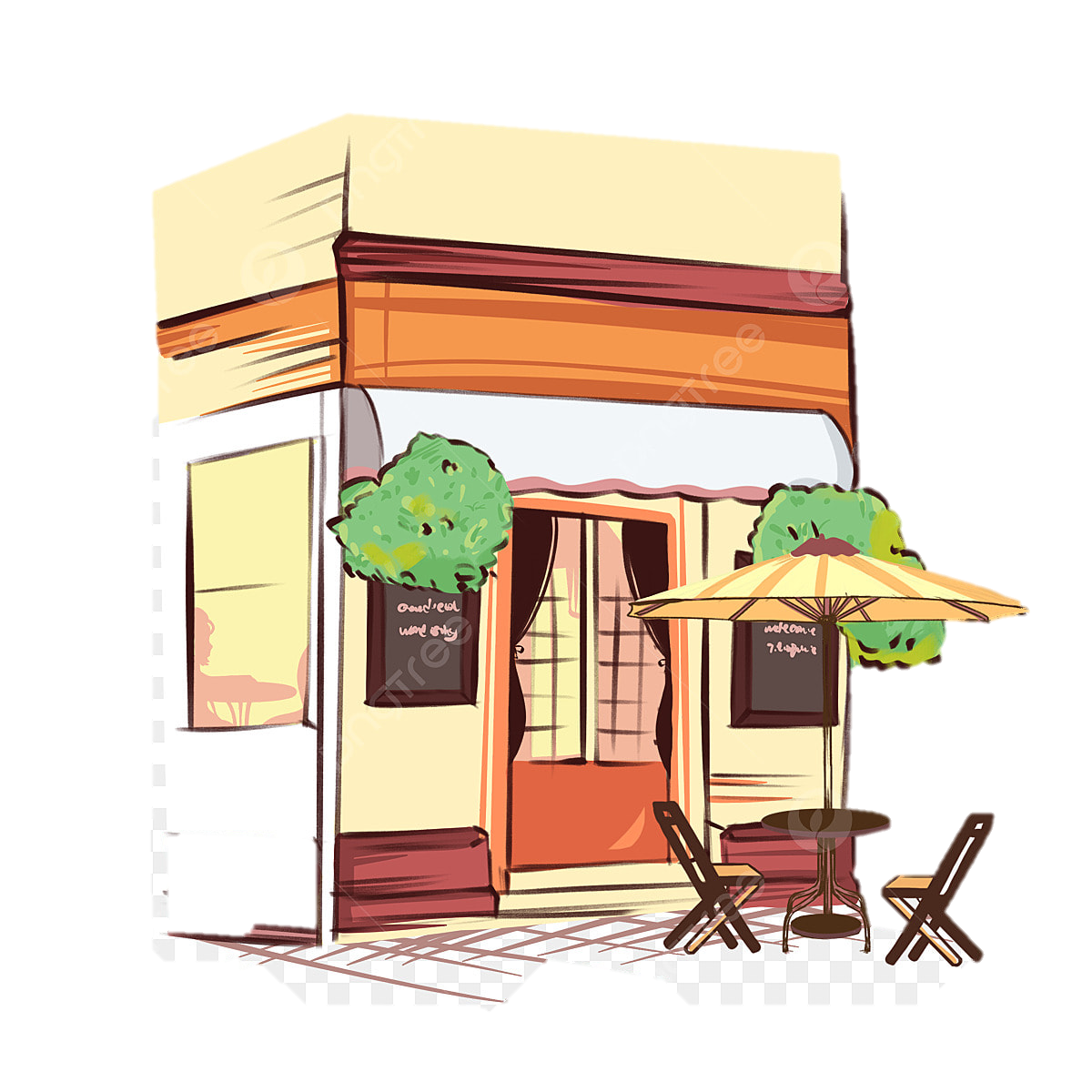 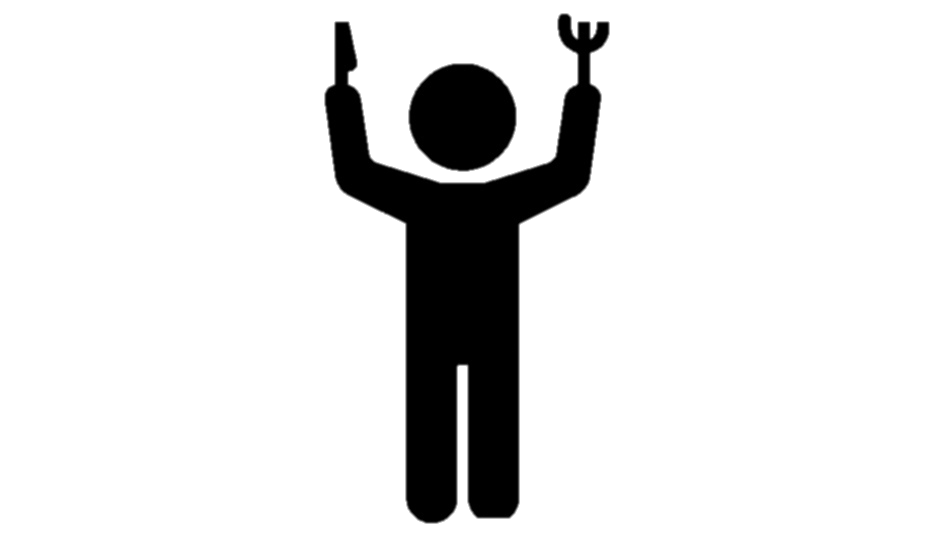 6
INFORMS 2023
Rating System Design: Structure
Qu:  What kind of rating system stays fresh?
Simple average becomes stale
R1 = w1q1 /w1
R2 = w1q1 + w2
q2
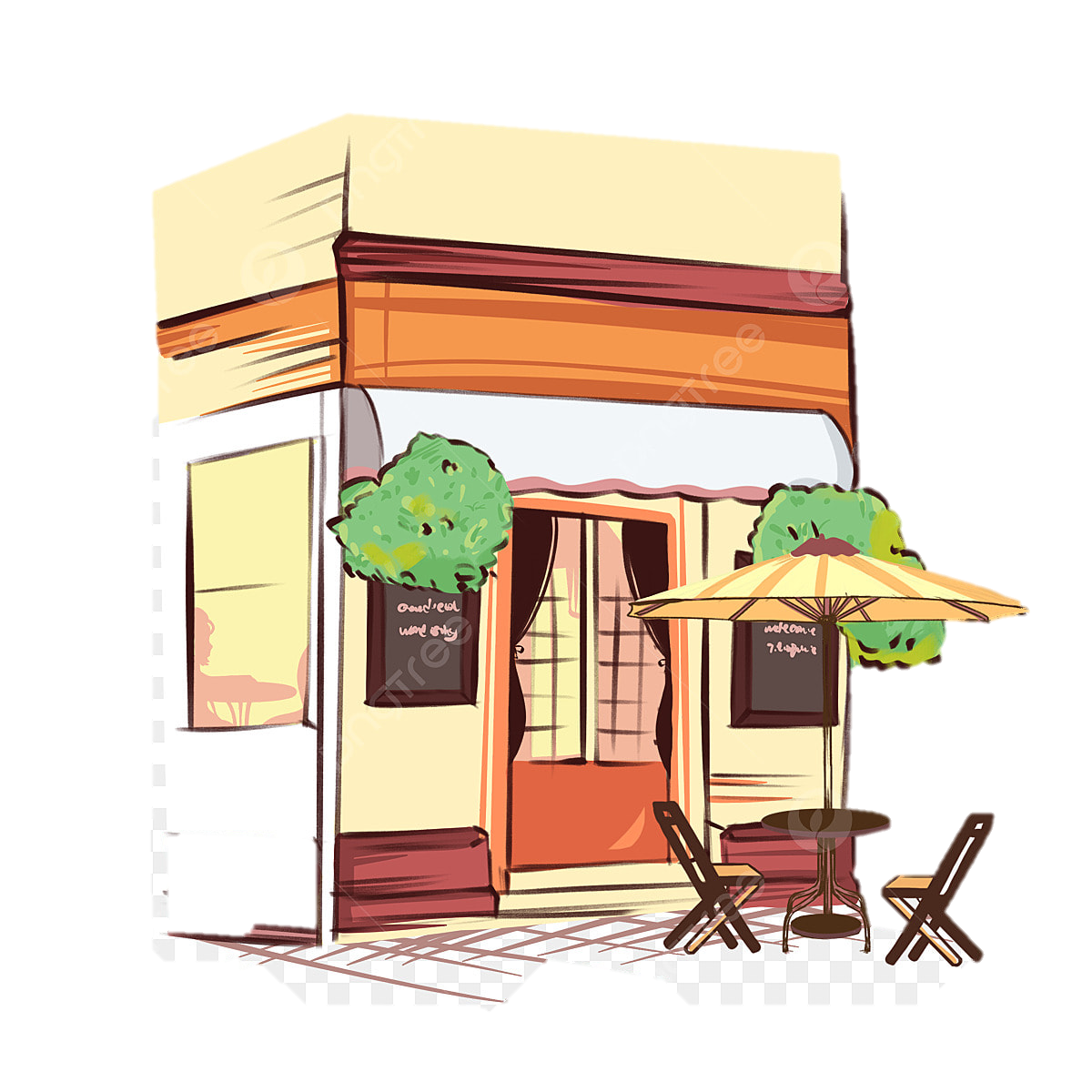 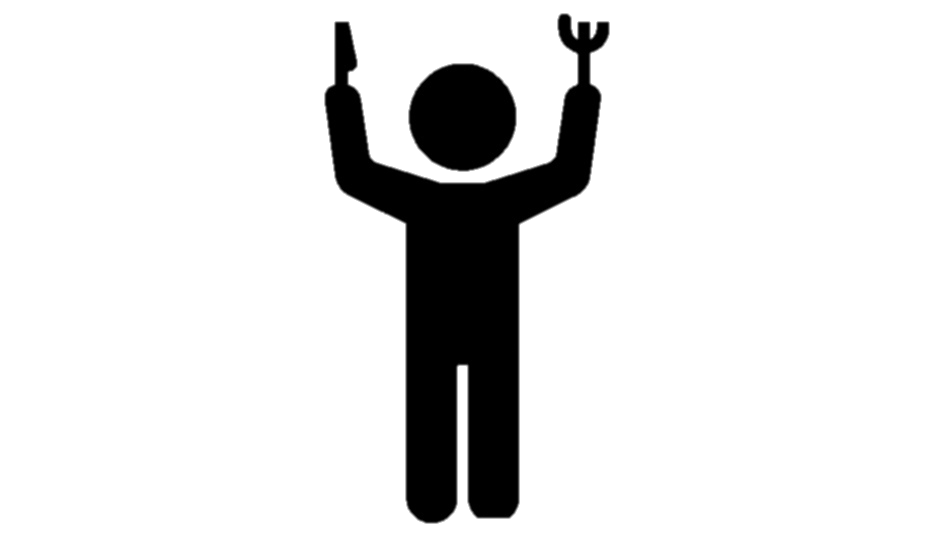 6
INFORMS 2023
Rating System Design: Structure
Qu:  What kind of rating system stays fresh?
Simple average becomes stale
R1 = w1q1 /w1
R2 = (w1q1 + w2 q2)/(w1 + w2)
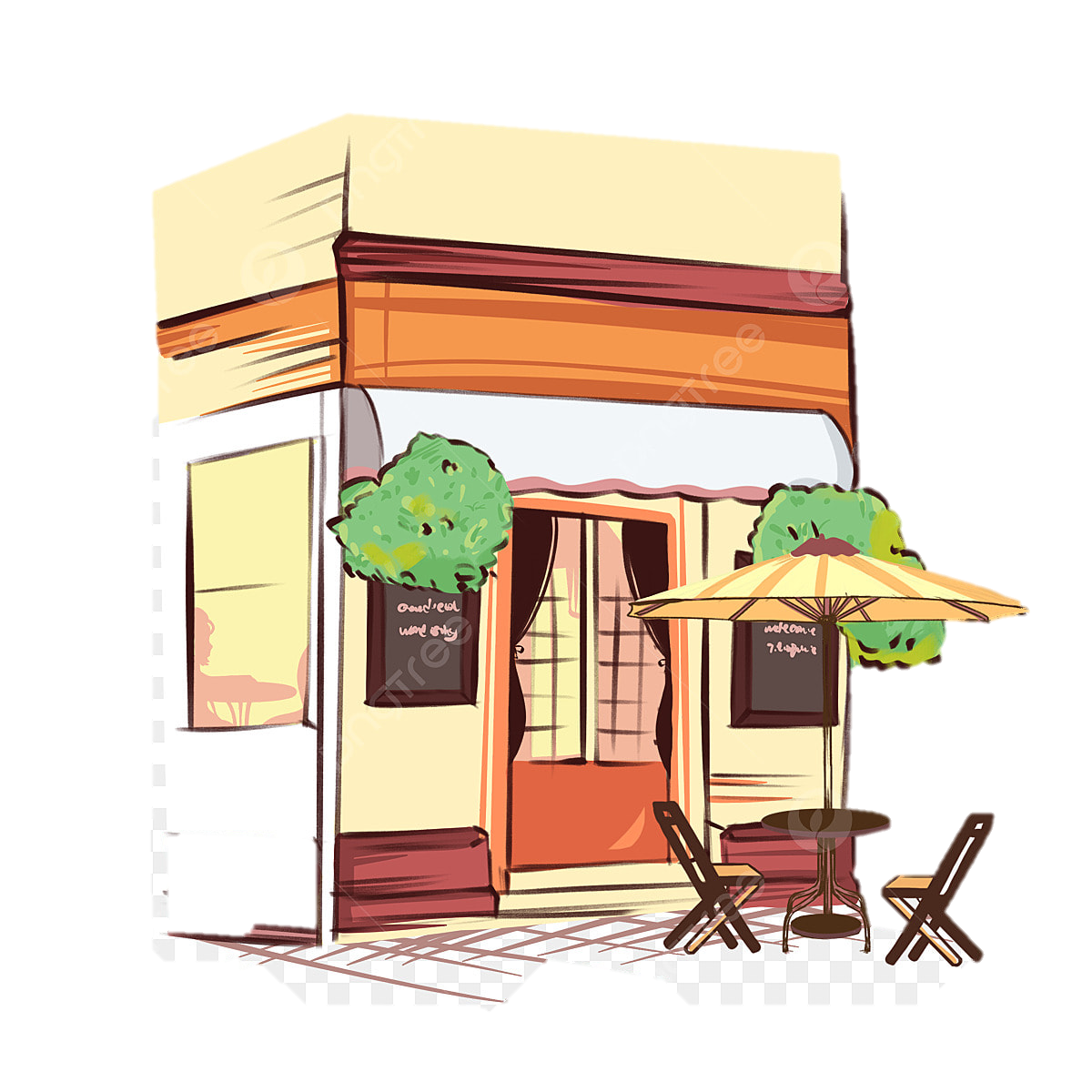 6
INFORMS 2023
Rating System Design: Structure
Qu:  What kind of rating system stays fresh?
Simple average becomes stale
R1 = w1q1 /w1
R2 = (w1q1 + w2 q2)/(w1 + w2)
R3 = w1q1 + w2 q2 + w3
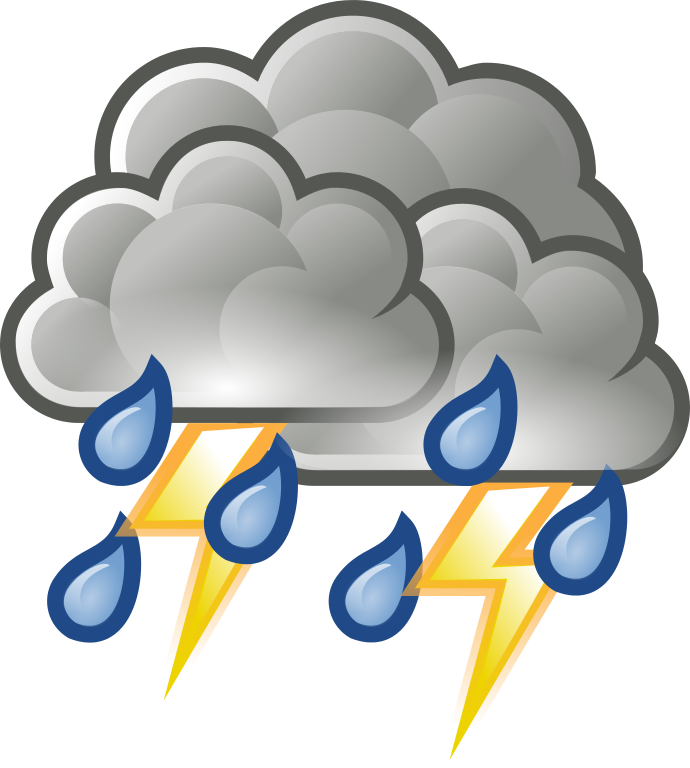 q3
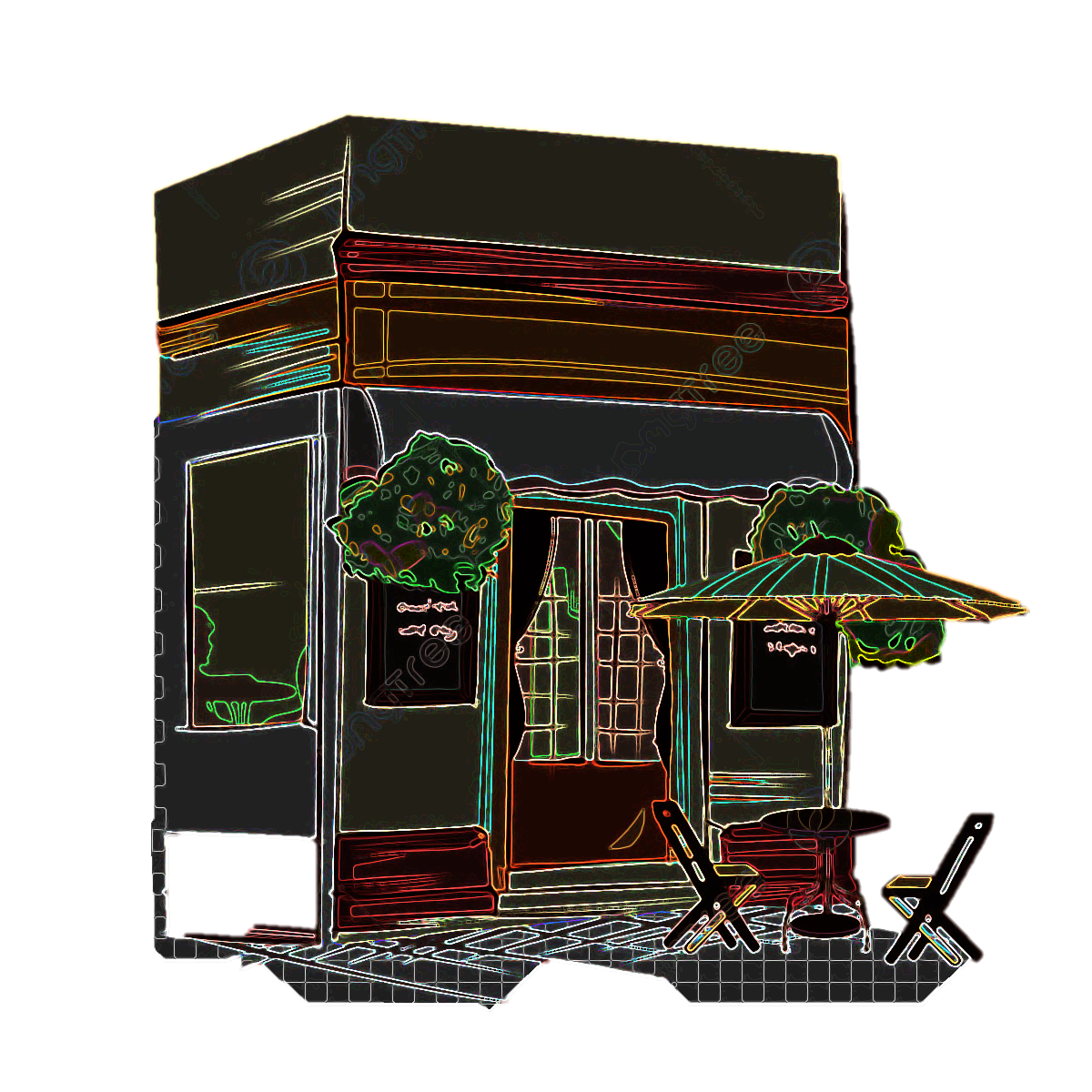 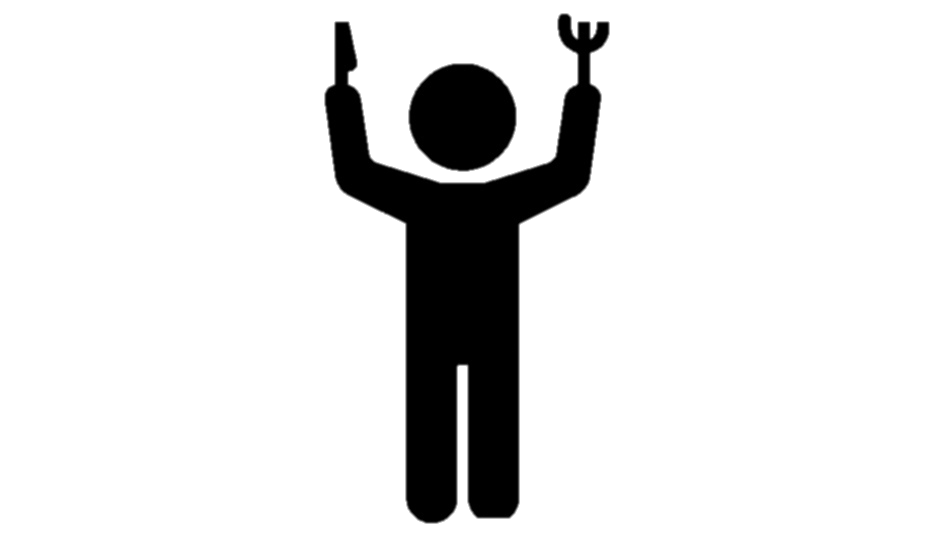 6
INFORMS 2023
Rating System Design: Structure
Qu:  What kind of rating system stays fresh?
Simple average becomes stale
R1 = w1q1 /w1
R2 = (w1q1 + w2 q2)/(w1 + w2)
R3 = (w1q1 + w2 q2 + w3 q3)/(w1 + w2 + w3)
Want to minimize max of
6
INFORMS 2023
Rating System Design: Structure
Def. Any rating system such there exists sequence {wi} which describes the rating system is oblivious
Theorem 1 [MA Ratings are Min-Max Optimal]. 
For any positive valued distributions F1 and F2 where the quality (q) switches adversarially, the oblivious rating system that minimizes maximum MSE across time steps is always a moving average rating system.
Rt  =  (1-⍺) Rt-1  + ⍺ qt
Remarks
This model set-up is like a non-adaptive version of change point detection [9,10]
Any rating system that does not place a constant weight on the most recent outcome can go stale
Extends to multiple distribution changes with minor changes
Guidance for choosing ⍺ based on F1 and F2
[9] Lowry et al., 1995. A review of multivariate control charts
 [10] Aminikhanghahi et al., 2017. survey of methods for time series change point detection
7
INFORMS 2023
Rating System Design: Incentives and Fees
Def: On a platform disintermediation is when users connect to services on the platform but transact off the platform.
Model:
Service providers have quality q ~ F
Service providers disintermediate with rate p
Users contract with provider with probability: h(Rt)
Rt = (1-⍺)Rt-1 + ⍺ g(Yt),  g(N) = 0, g(P) = 1, g(NR) = β
Mechanics: 
If contracted with prob. h(Rt)
Either transact on platform, pay fee f and get rating
Or transact off platform, no fee and no rating
Stackelberg game: First choose f, g then choose p
Objective:  Maximize expected long-run seller revenue
Qu:  What kind of rating system stops disintermediation?
Must transact on platform to leave review
If rating is high, why solicit more?
8
INFORMS 2023
Rating System Design: Incentives and Fees
Def: On a platform disintermediation is when users connect to services on the platform but transact off the platform.
Model:
Service providers have quality q ~ F
Service providers disintermediate with rate p
Users contract with provider with probability: h(Rt)
Rt = (1-⍺)Rt-1 + ⍺ g(Yt),  g(N) = 0, g(P) = 1, g(NR) = β
Mechanics: 
If contracted with prob. h(Rt)
Either transact on platform, pay fee f and get rating
Or transact off platform, no fee and no rating
Stackelberg game: First choose f, g then choose p
Objective:  Maximize expected long-run platform revenue
Qu:  What kind of rating system stops disintermediation?
Must transact on platform to leave review
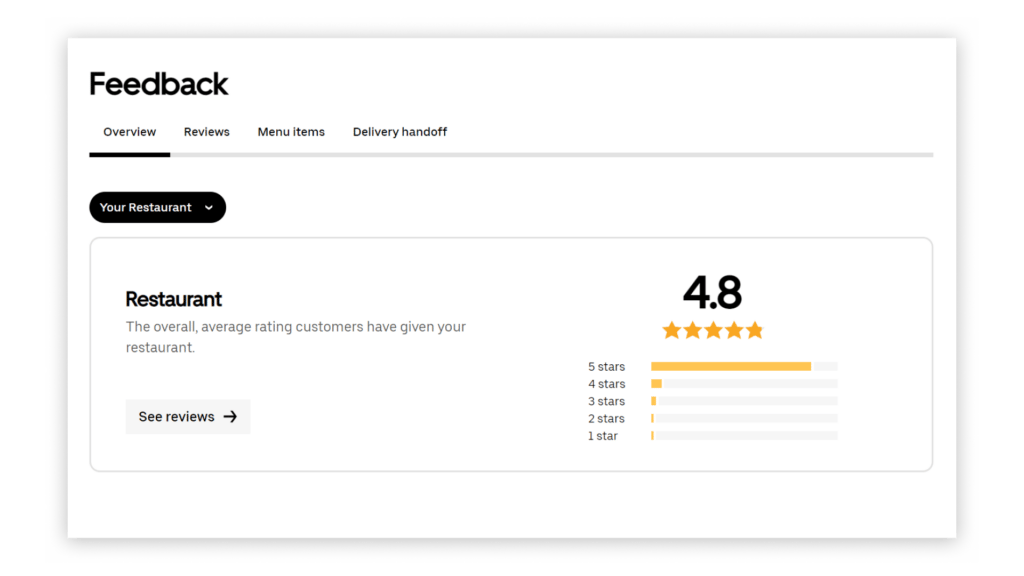 ⍺ = .1, β = .5
Rt = .8
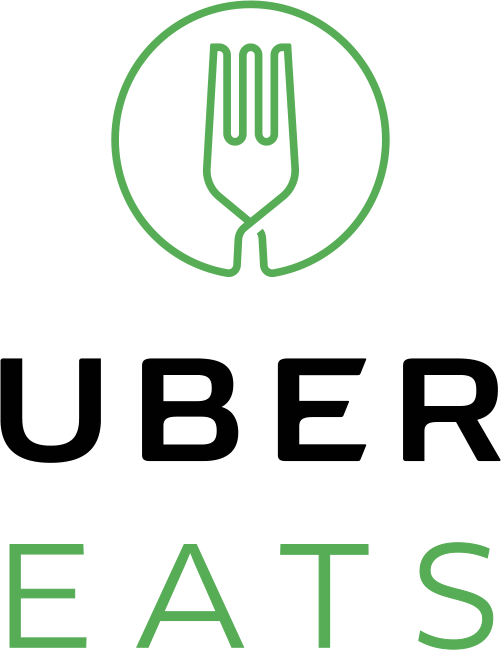 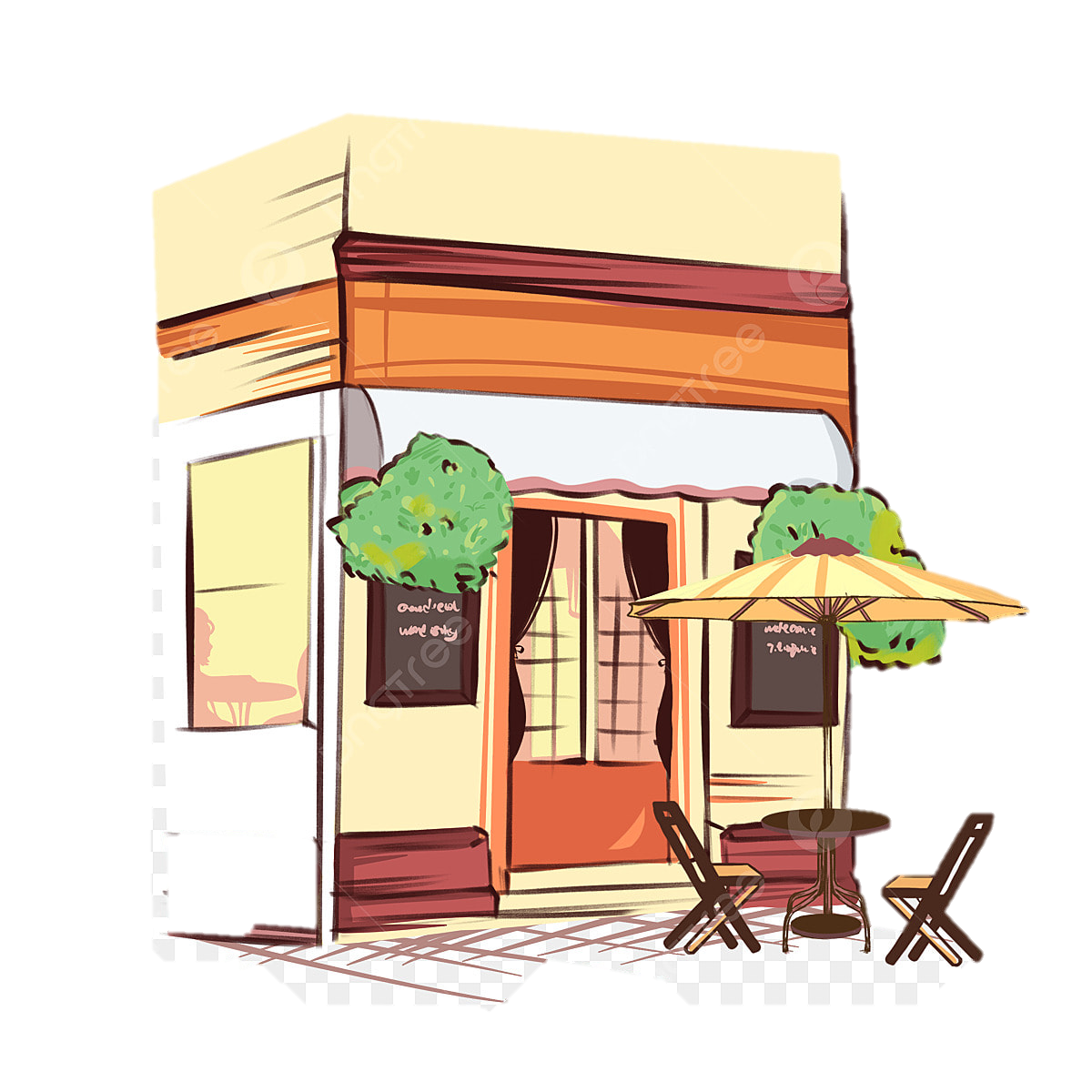 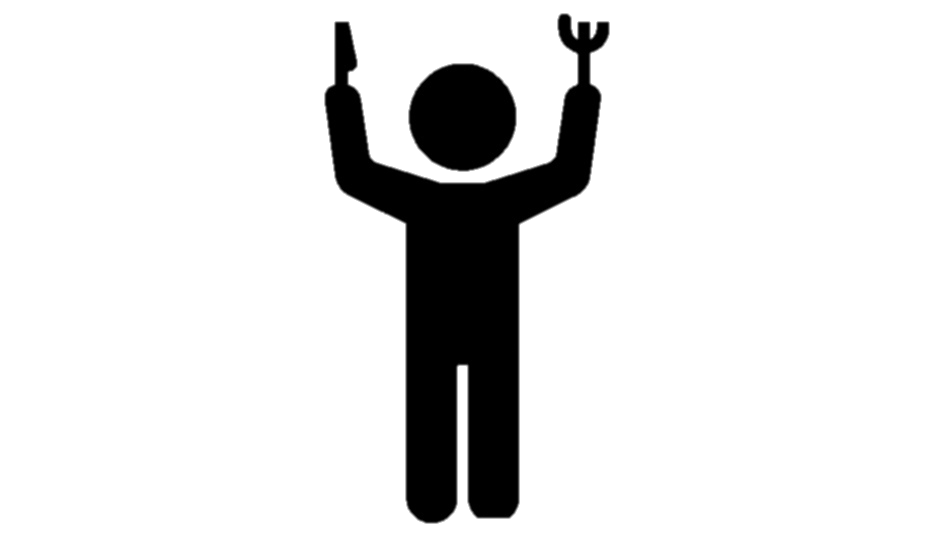 8
INFORMS 2023
Rating System Design: Incentives and Fees
Def: On a platform disintermediation is when users connect to services on the platform but transact off the platform.
Model:
Service providers have quality q ~ F
Service providers disintermediate with rate p
Users contract with provider with probability: h(Rt)
Rt = (1-⍺)Rt-1 + ⍺ g(Yt),  g(N) = 0, g(P) = 1, g(NR) = β
Mechanics: 
If contracted with prob. h(Rt)
Either transact on platform, pay fee f and get rating
Or transact off platform, no fee and no rating
Stackelberg game: First choose f, g then choose p
Objective:  Maximize expected long-run seller revenue
Qu:  What kind of rating system stops disintermediation?
Must transact on platform to leave review
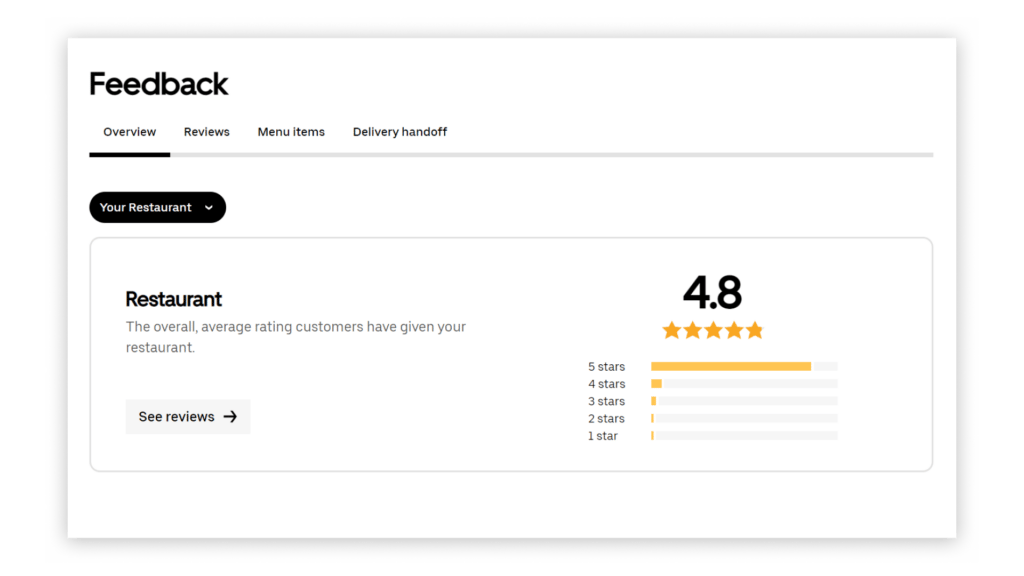 ⍺ = .1, β = .5
Rt = .8
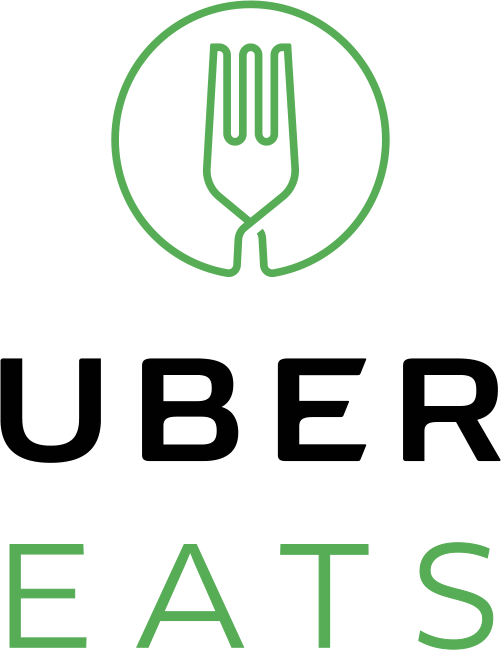 f, q
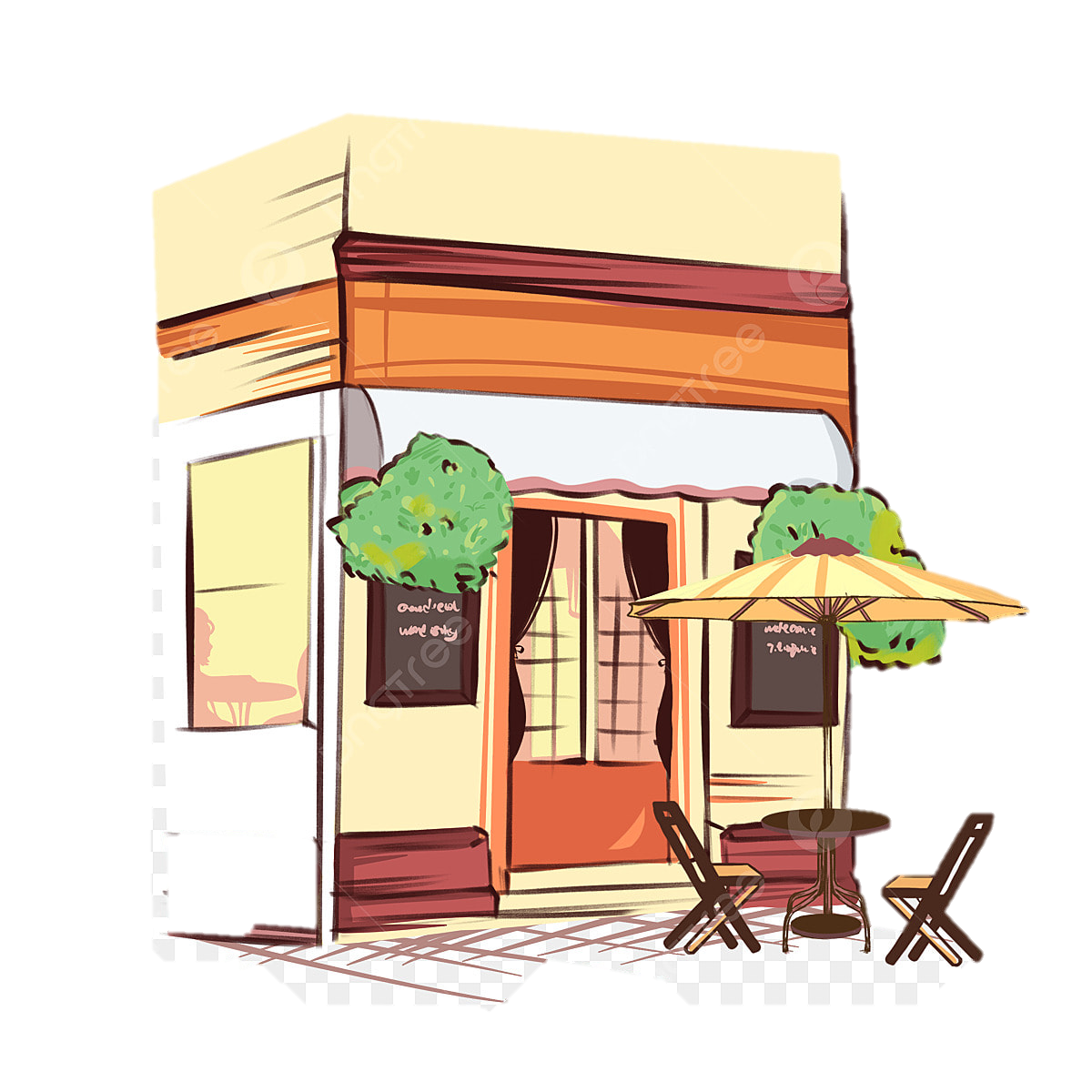 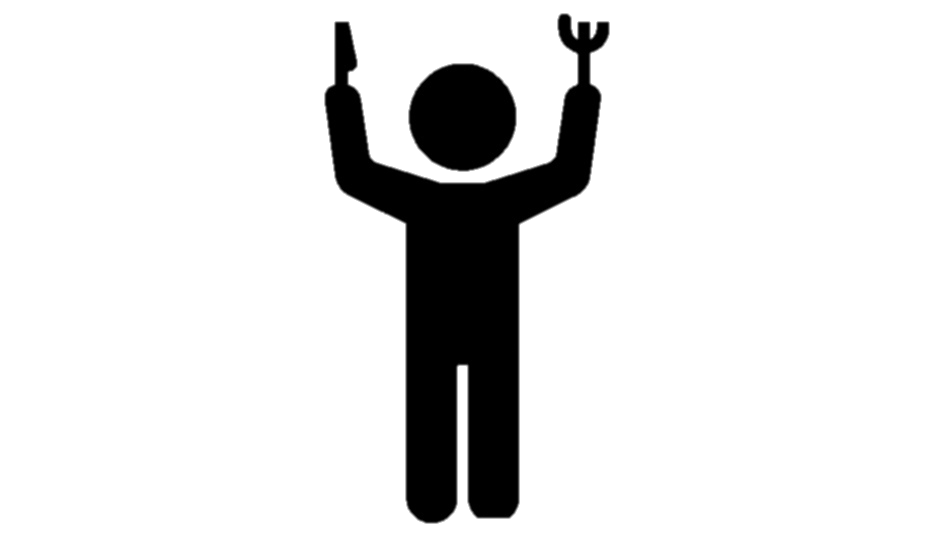 8
INFORMS 2023
Rating System Design: Incentives and Fees
Def: On a platform disintermediation is when users connect to services on the platform but transact off the platform.
Model:
Service providers have quality q ~ F
Service providers disintermediate with rate p
Users contract with provider with probability: h(Rt)
Rt = (1-⍺)Rt-1 + ⍺ g(Yt),  g(N) = 0, g(P) = 1, g(NR) = β
Mechanics: 
If contracted with prob. h(Rt)
Either transact on platform, pay fee f and get rating
Or transact off platform, no fee and no rating
Stackelberg game: First choose f, g then choose p
Objective:  Maximize expected long-run seller revenue
Qu:  What kind of rating system stops disintermediation?
Must transact on platform to leave review
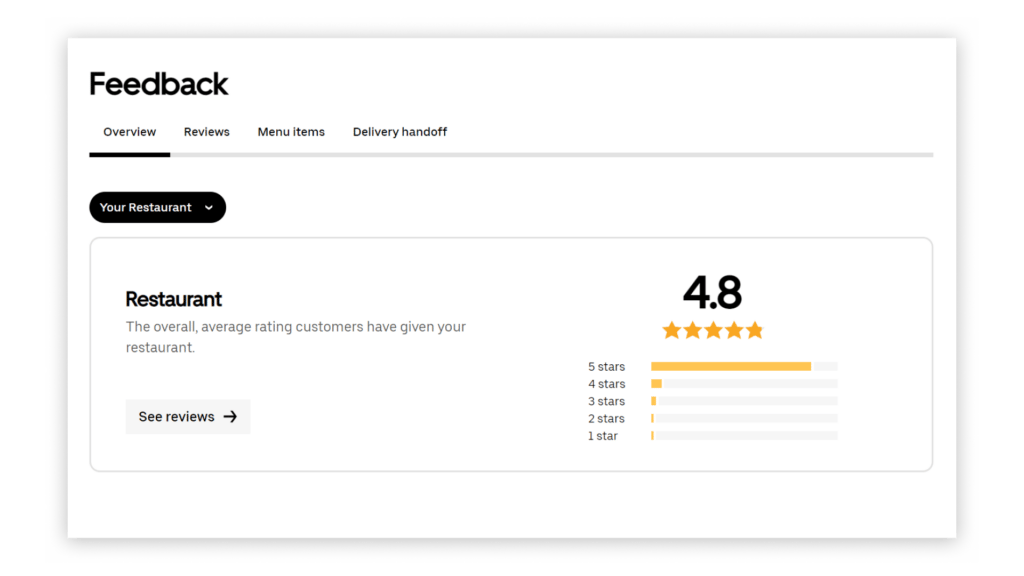 ⍺ = .1, β = .5
Rt+1 = .9(.8) + .1 q
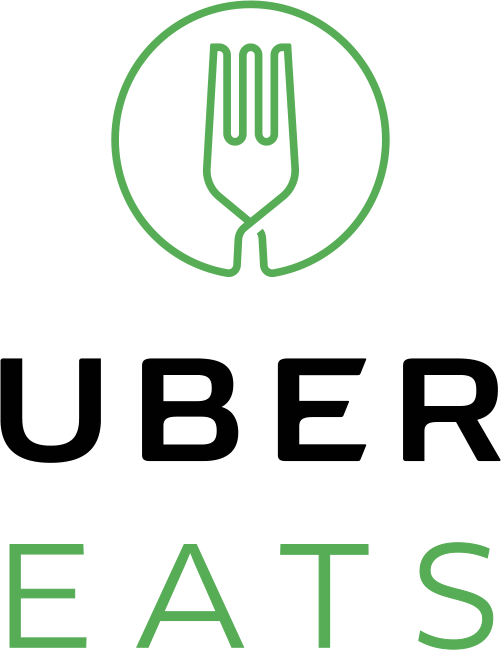 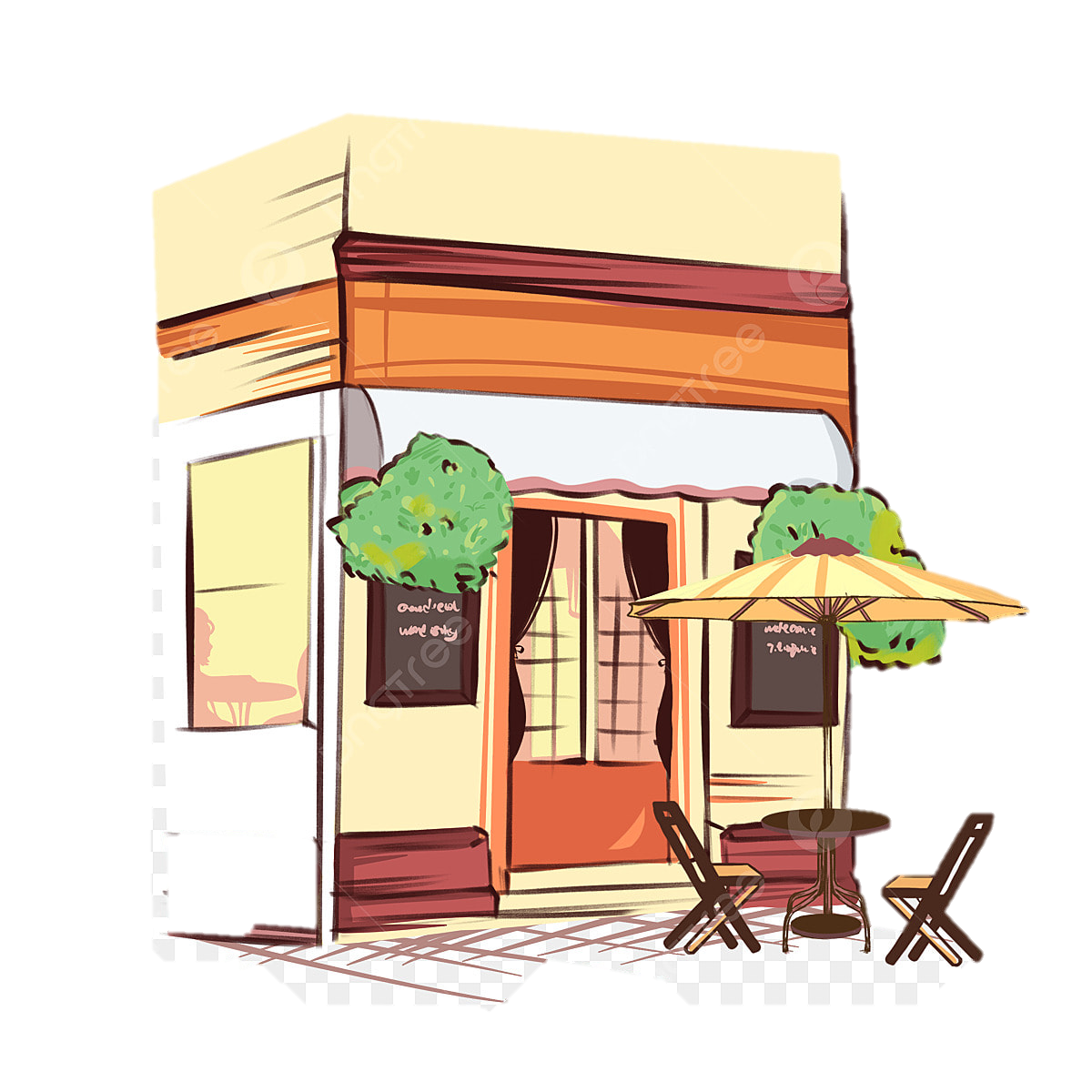 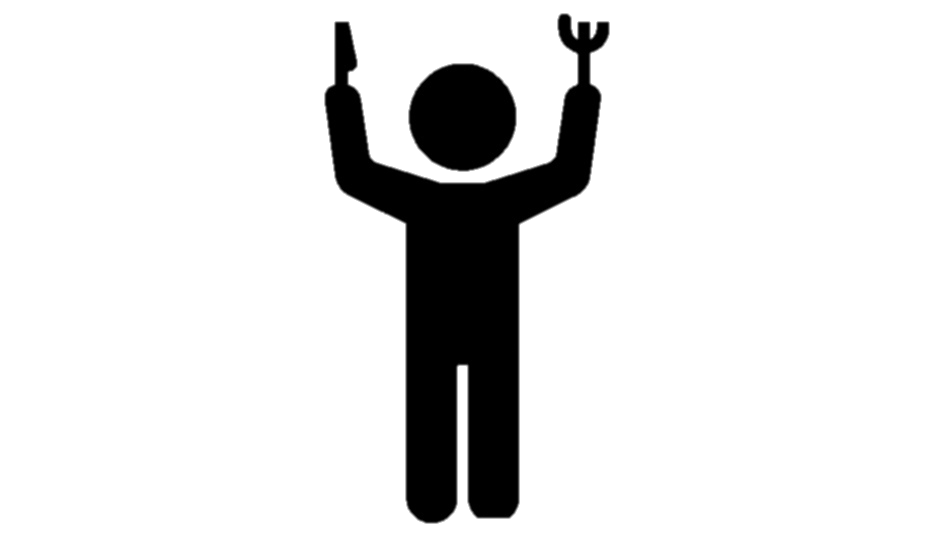 8
INFORMS 2023
Rating System Design: Incentives and Fees
Def: On a platform disintermediation is when users connect to services on the platform but transact off the platform.
Model:
Service providers have quality q ~ F
Service providers disintermediate with rate p
Users contract with provider with probability: h(Rt)
Rt = (1-⍺)Rt-1 + ⍺ g(Yt),  g(N) = 0, g(P) = 1, g(NR) = β
Mechanics: 
If contracted with prob. h(Rt)
Either transact on platform, pay fee f and get rating
Or transact off platform, no fee and no rating
Stackelberg game: First choose f, g then choose p
Objective:  Maximize expected long-run seller revenue
Qu:  What kind of rating system stops disintermediation?
Must transact on platform to leave review
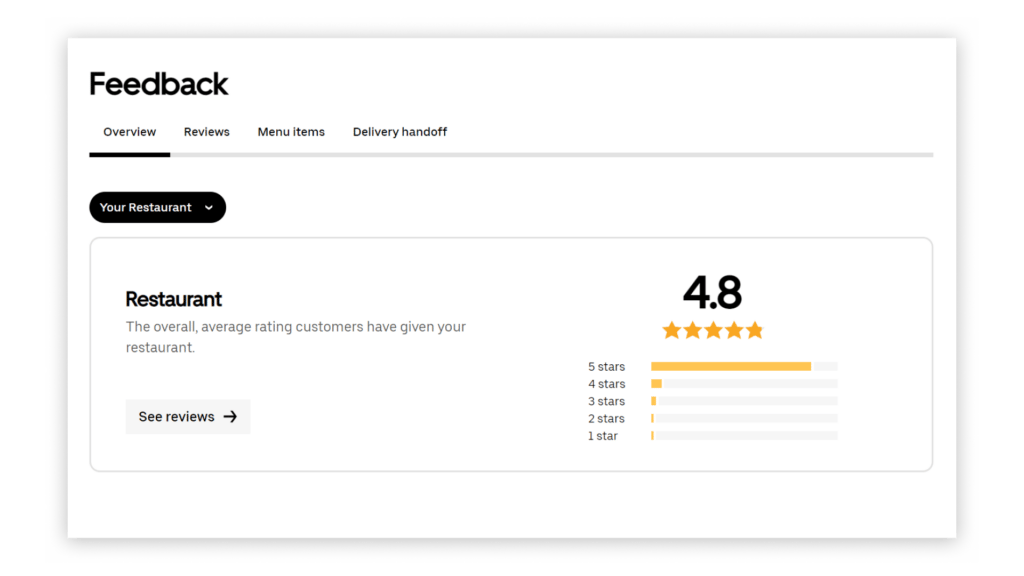 ⍺ = .1, β = .5
Rt+1 = .82
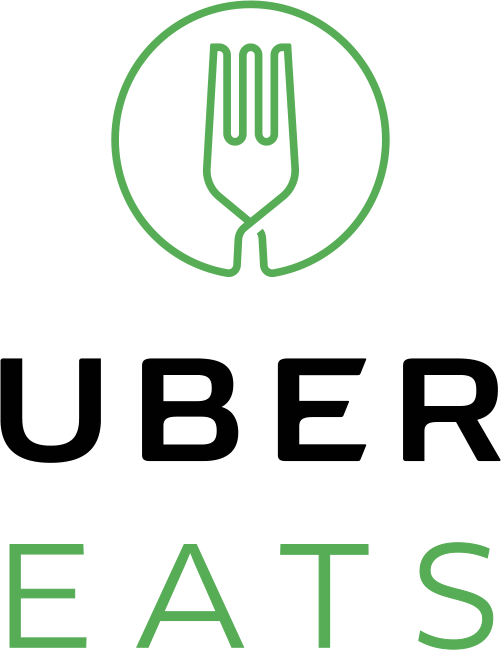 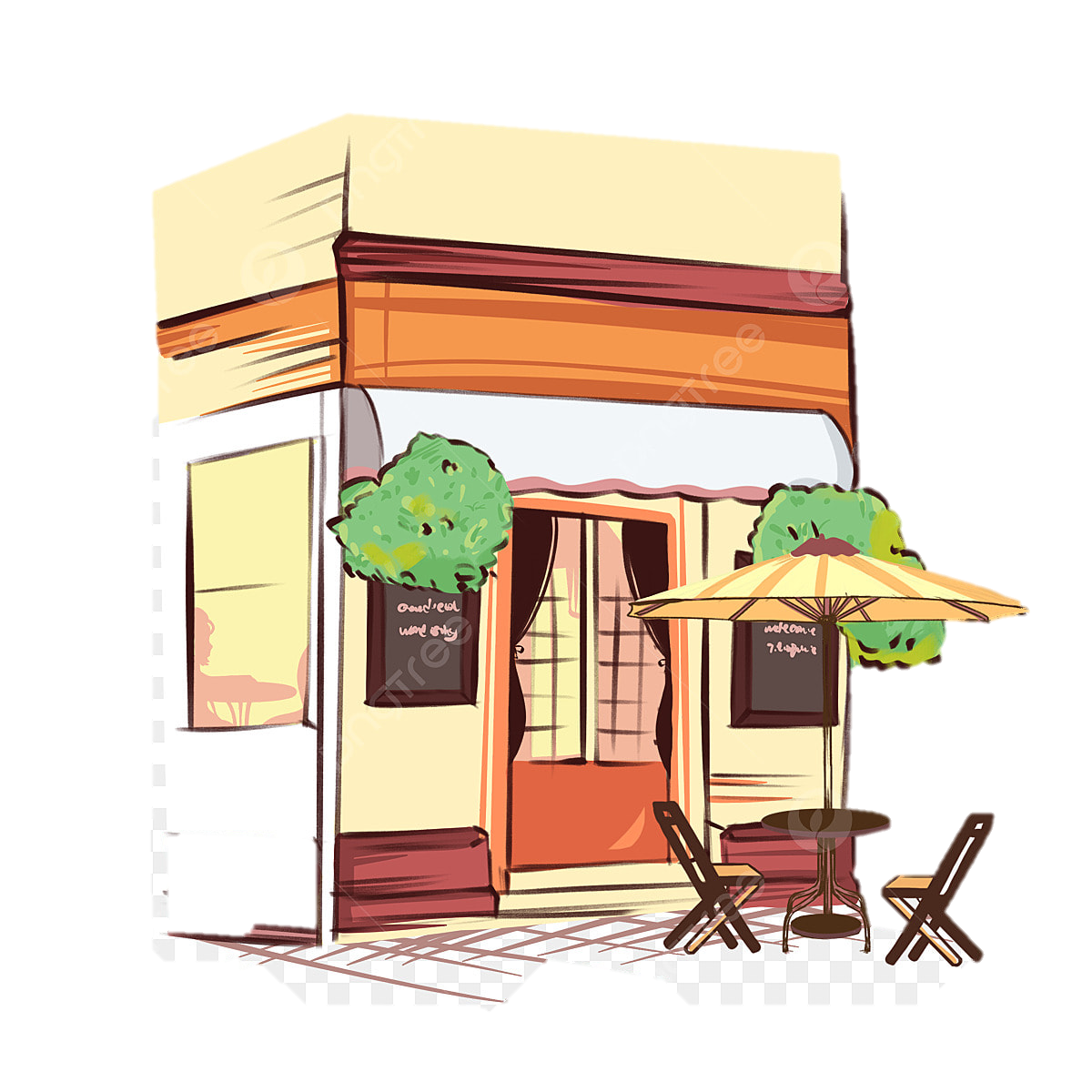 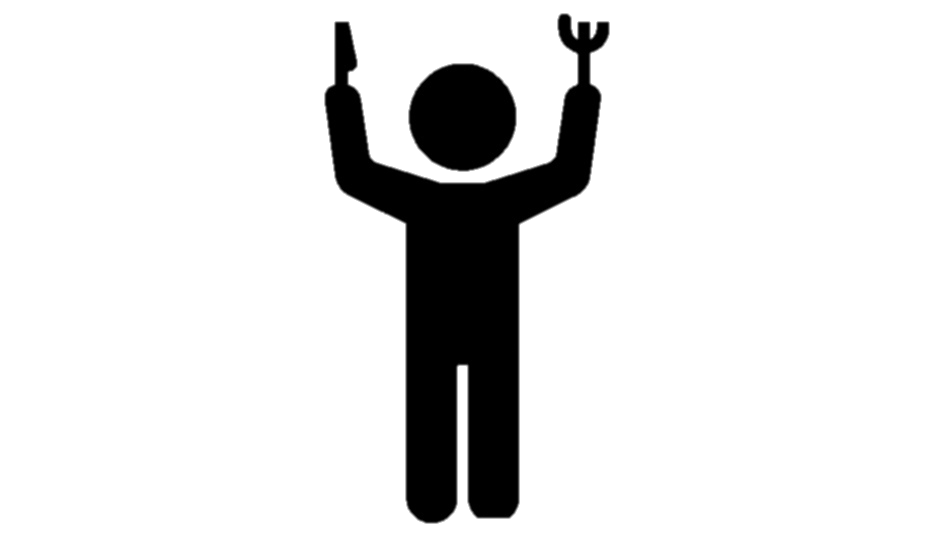 8
INFORMS 2023
Rating System Design: Incentives and Fees
Def: On a platform disintermediation is when users connect to services on the platform but transact off the platform.
Model:
Service providers have quality q ~ F
Service providers disintermediate with rate p
Users contract with provider with probability: h(Rt)
Rt = (1-⍺)Rt-1 + ⍺ g(Yt),  g(N) = 0, g(P) = 1, g(NR) = β
Mechanics: 
If contracted with prob. h(Rt)
Either transact on platform, pay fee f and get rating
Or transact off platform, no fee and no rating
Stackelberg game: First choose f, g then choose p
Objective:  Maximize expected long-run seller revenue
Qu:  What kind of rating system stops disintermediation?
Must transact on platform to leave review
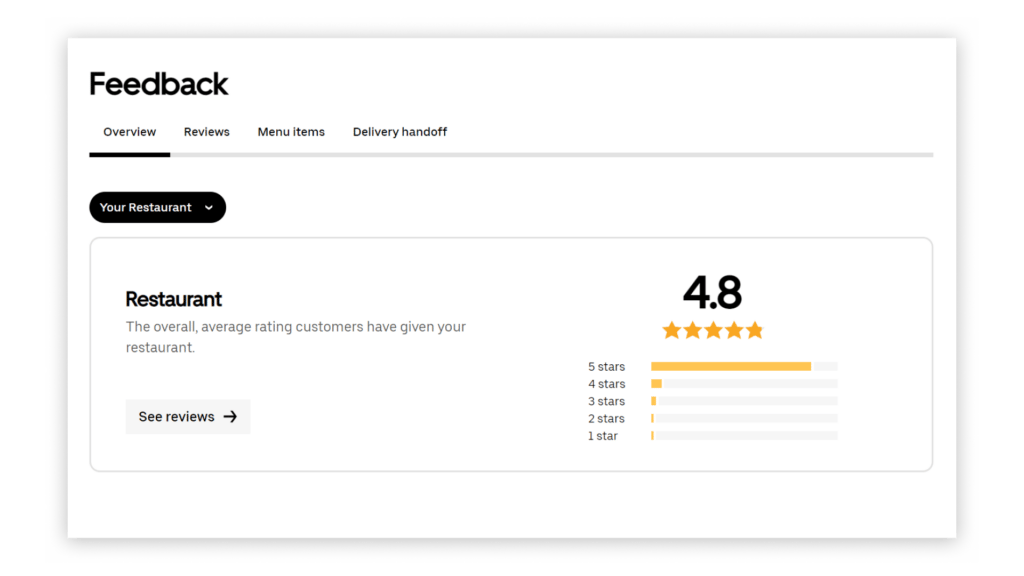 ⍺ = .1, β = .5
Rt+1 = .82
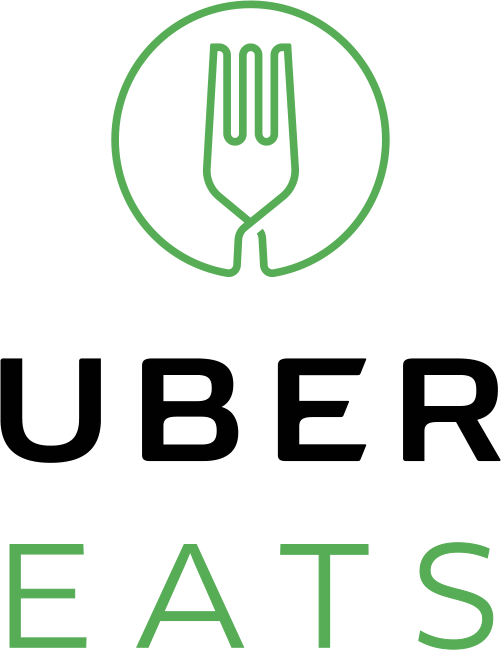 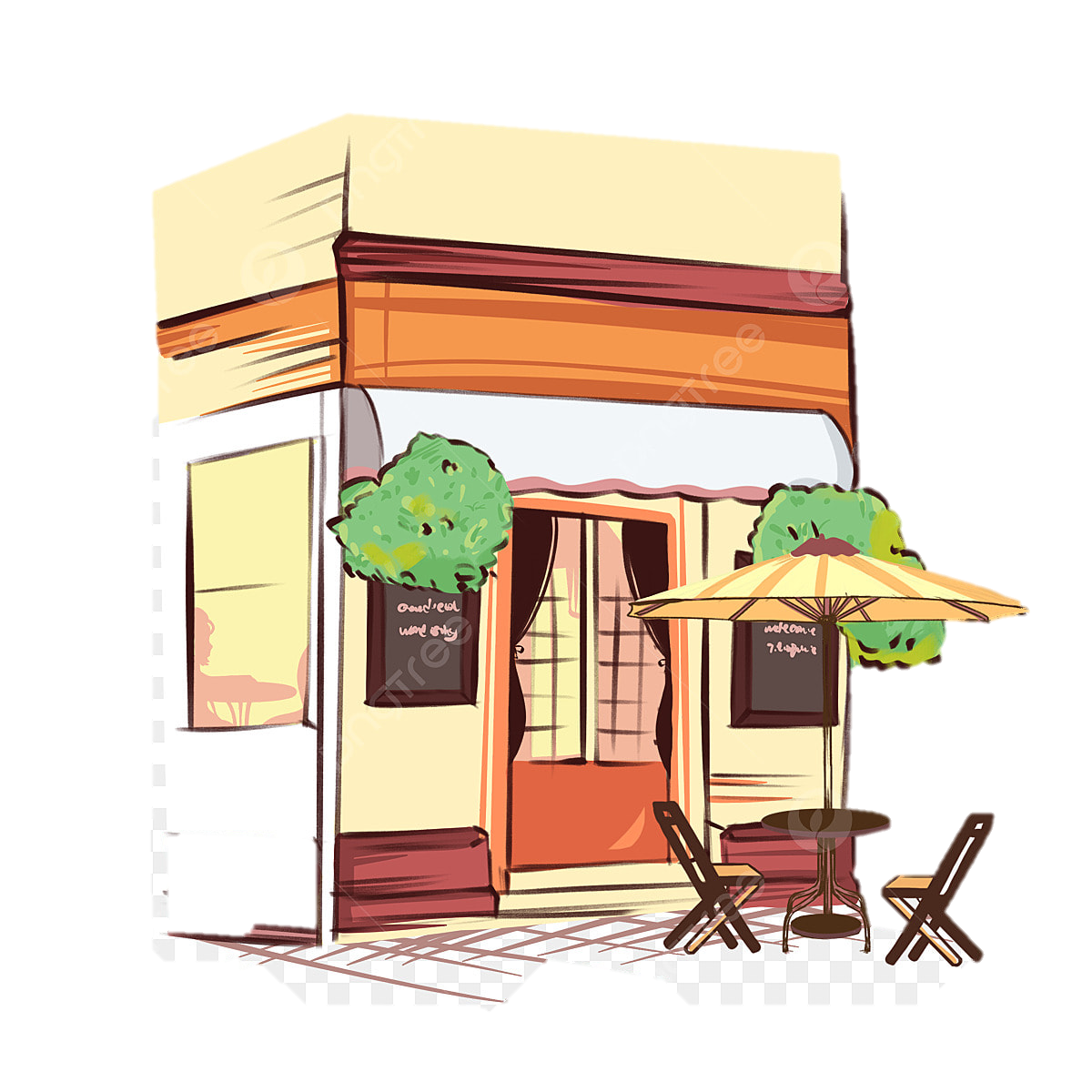 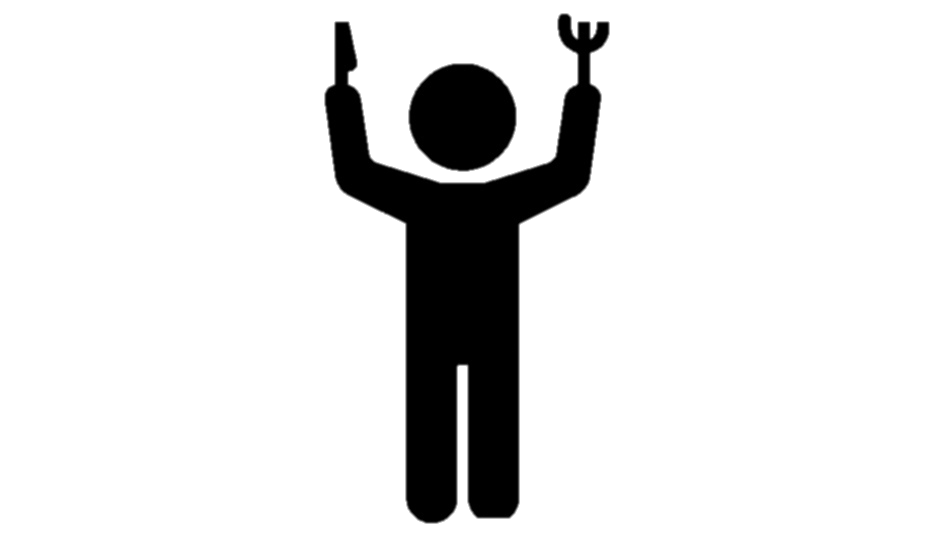 ($$$)
8
INFORMS 2023
Rating System Design: Incentives and Fees
Def: On a platform disintermediation is when users connect to services on the platform but transact off the platform.
Model:
Service providers have quality q ~ F
Service providers disintermediate with rate p
Users contract with provider with probability: h(Rt)
Rt = (1-⍺)Rt-1 + ⍺ g(Yt),  g(N) = 0, g(P) = 1, g(NR) = β
Mechanics: 
If contracted with prob. h(Rt)
Either transact on platform, pay fee f and get rating
Or transact off platform, no fee and no rating
Stackelberg game: First choose f, g then choose p
Objective:  Maximize expected long-run seller revenue
Qu:  What kind of rating system stops disintermediation?
Must transact on platform to leave review
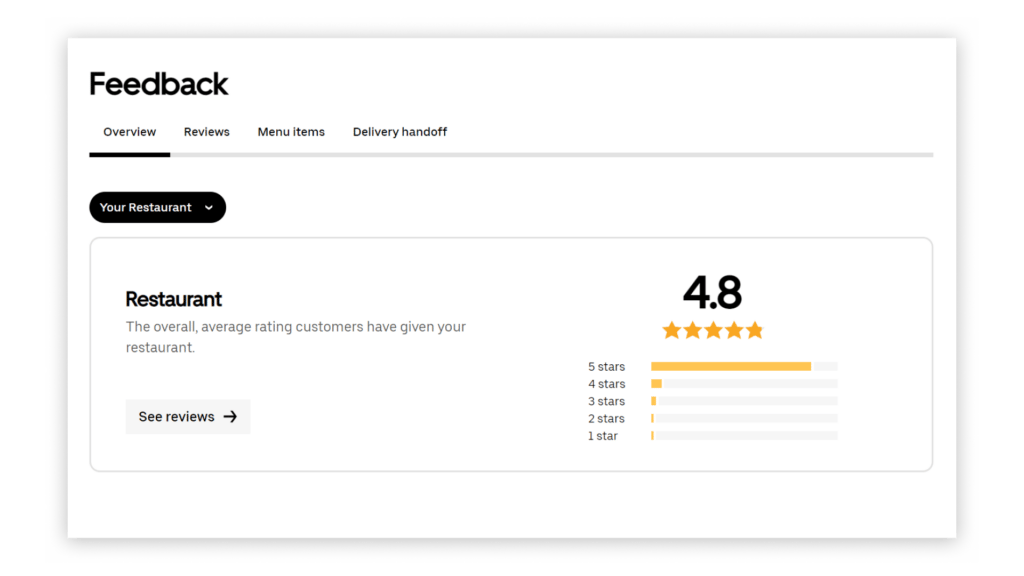 ⍺ = .1, β = .5
Rt+1 = .9(.82)+.1(.5)
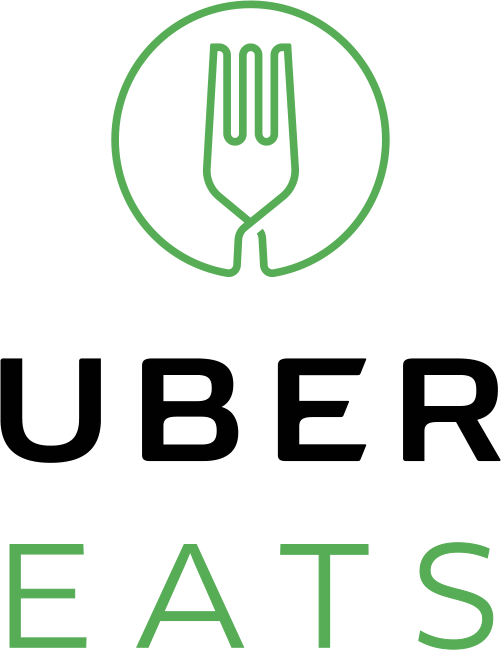 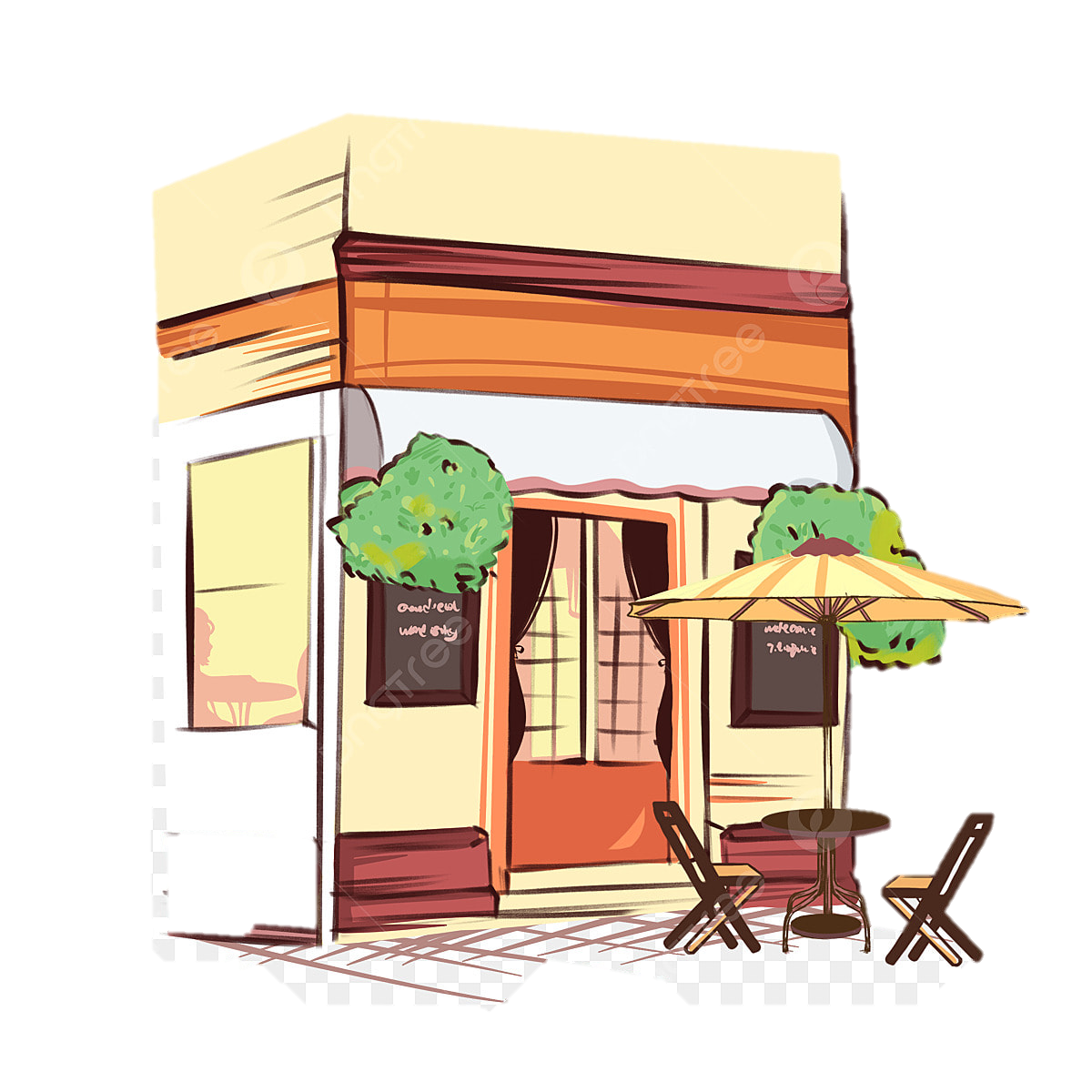 8
INFORMS 2023
Rating System Design: Incentives and Fees
Def: On a platform disintermediation is when users connect to services on the platform but transact off the platform.
Model:
Service providers have quality q ~ F
Service providers disintermediate with rate p
Users contract with provider with probability: h(Rt)
Rt = (1-⍺)Rt-1 + ⍺ g(Yt), g(N) = 0, g(P) = 1, g(NR) = β
Mechanics: 
If contracted with prob. h(Rt)
Either transact on platform, pay fee f and get rating
Or transact off platform, no fee and no rating
Stackelberg game: First choose f, g then choose p
Objective:  Maximize expected long-run seller revenue
Qu:  What kind of rating system stops disintermediation?
Must transact on platform to leave review
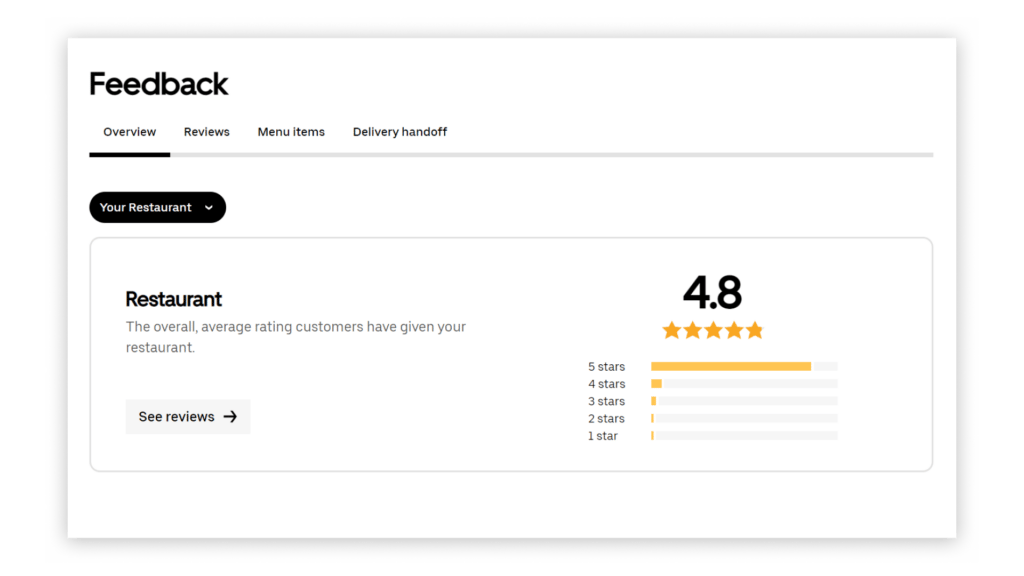 ⍺ = .1, β = .5
Rt+2 = .788
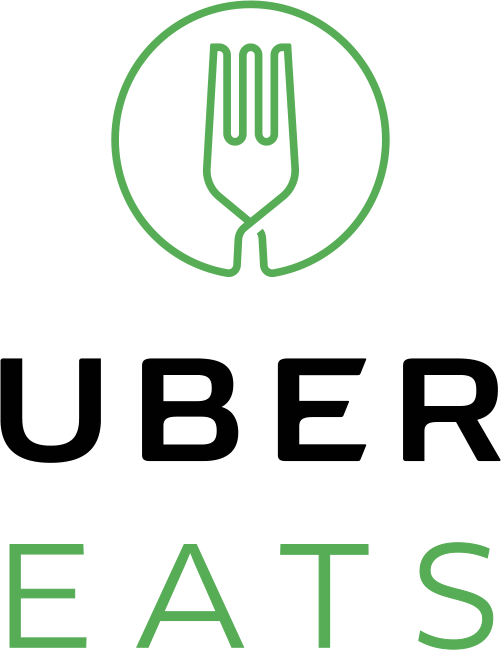 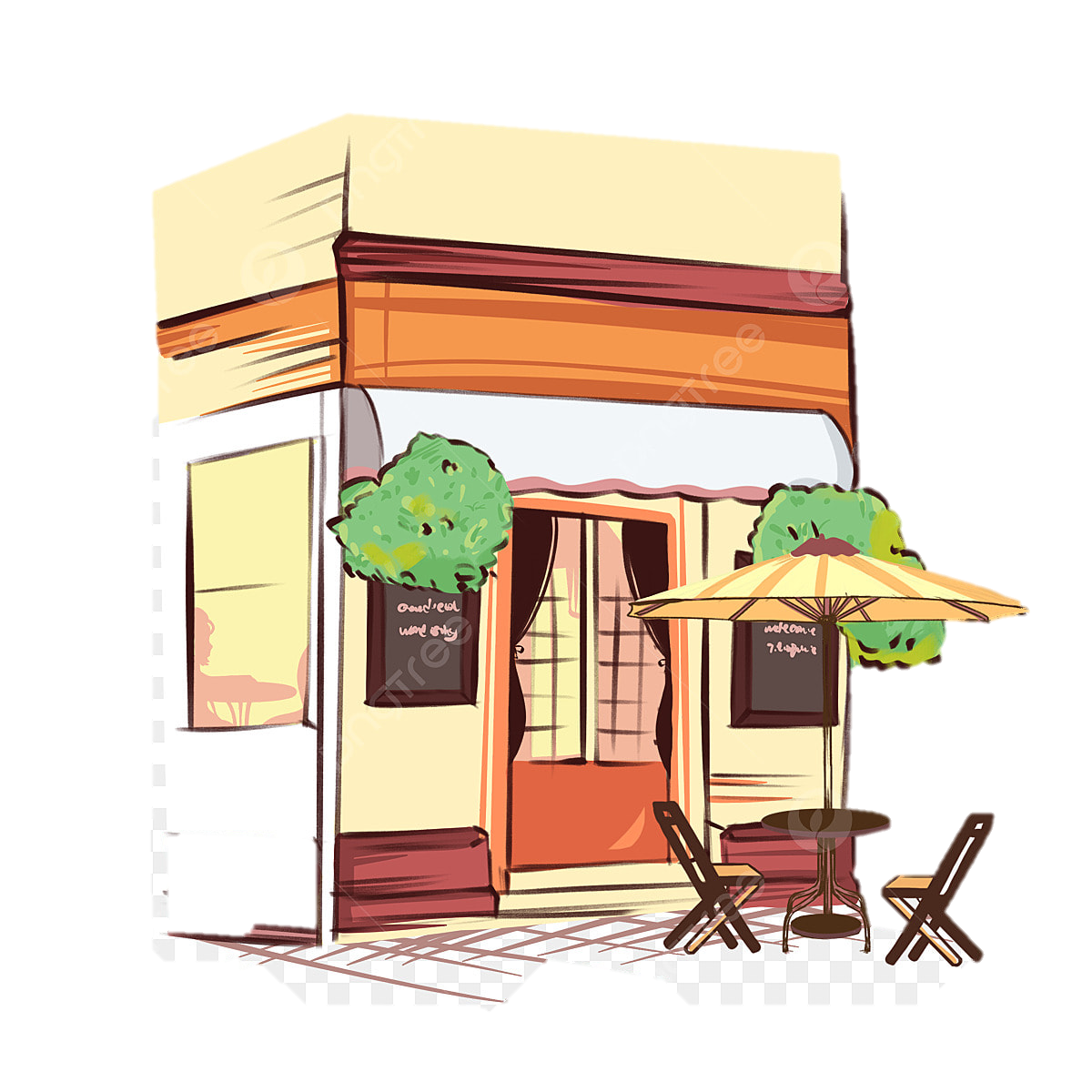 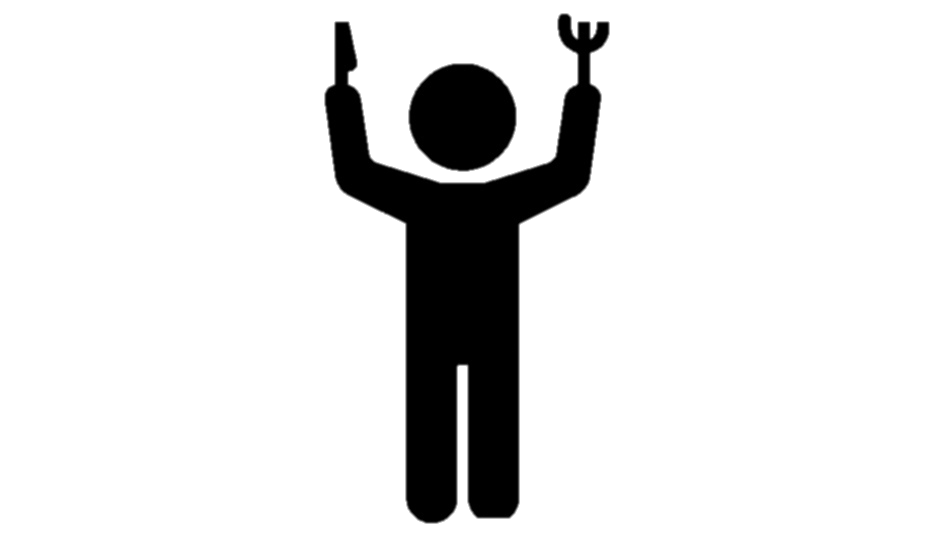 8
INFORMS 2023
Rating System Design: Incentives and Fees
Def: On a platform disintermediation is when users connect to services on the platform but transact off the platform.
Model:
Service providers have quality q ~ F
Service providers disintermediate with rate p
Users contract with provider with probability: h(Rt)
Rt = (1-⍺)Rt-1 + ⍺ g(Yt), g(N) = 0, g(P) = 1, g(NR) = β
Mechanics: 
If contracted with prob. h(Rt)
Either transact on platform, pay fee f and get rating
Or transact off platform, no fee and no rating
Stackelberg game: First choose f, g then choose p
Objective:  Maximize expected long-run seller revenue
Qu:  What kind of rating system stops disintermediation?
Must transact on platform to leave review
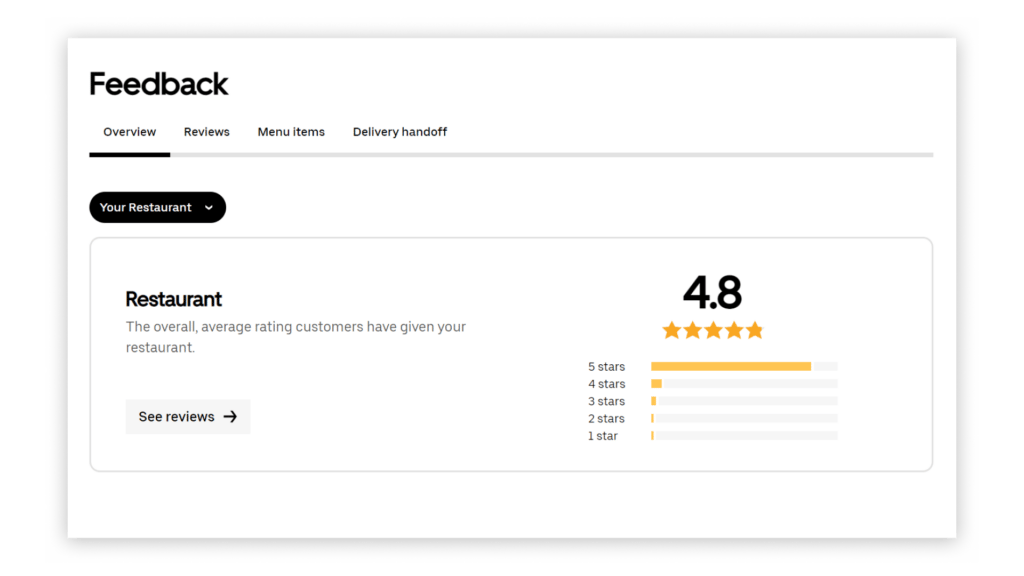 ⍺ = .1, β = .5
Rt+2 = .9(.78)+.1(.5)
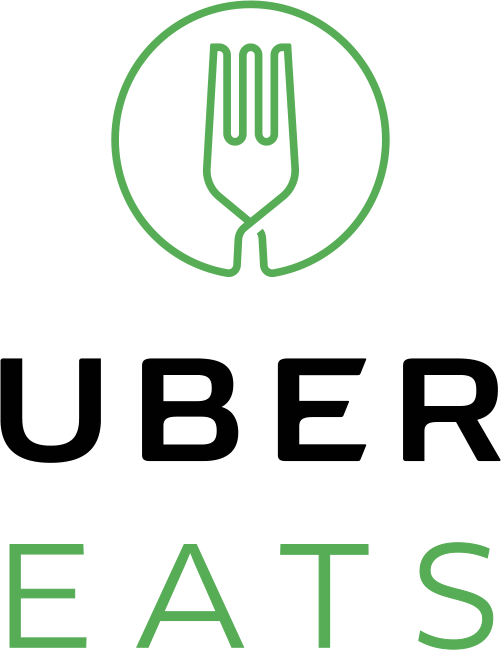 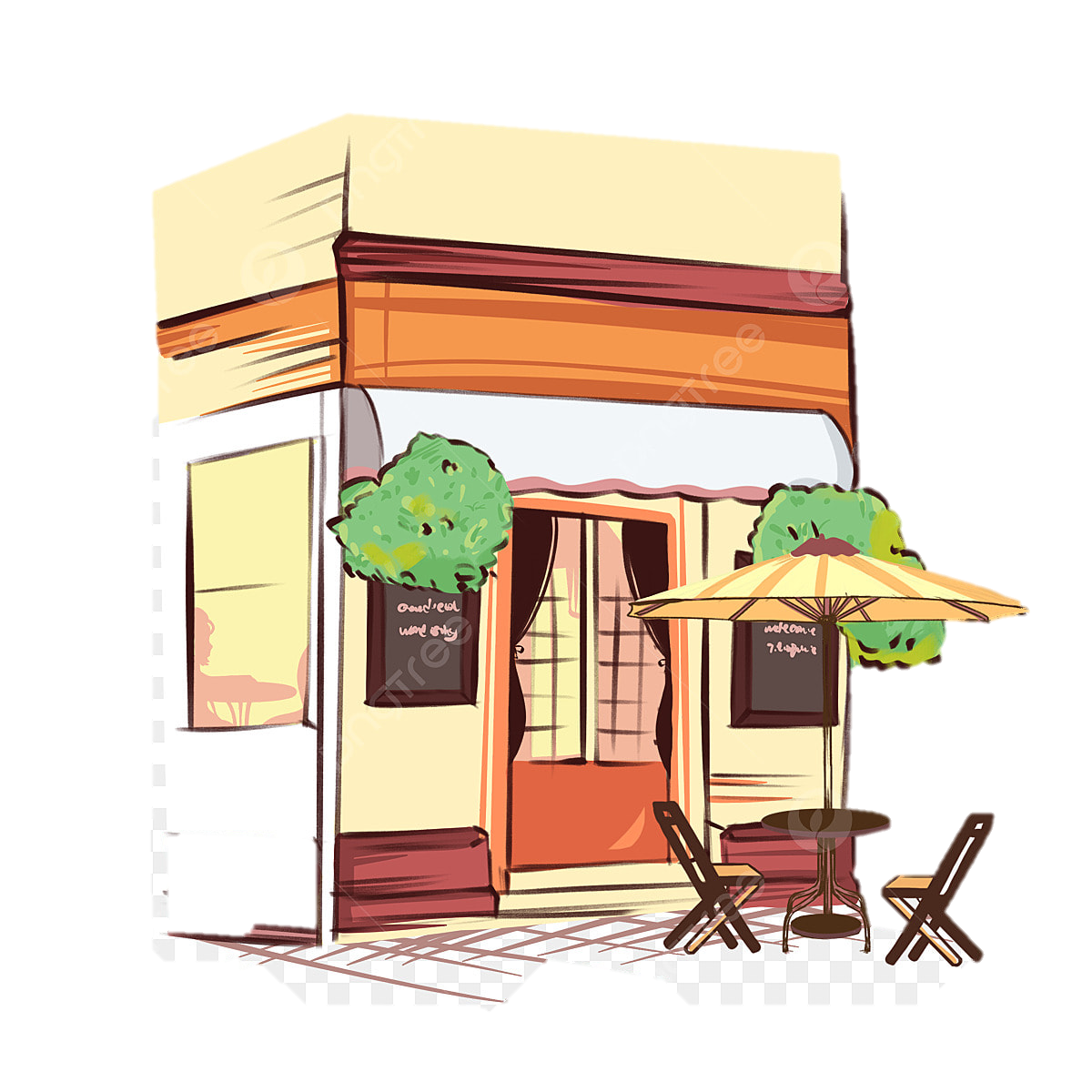 8
INFORMS 2023
Rating System Design: Incentives and Fees
Def: On a platform disintermediation is when users connect to services on the platform but transact off the platform.
Model:
Service providers have quality q ~ F
Service providers disintermediate with rate p
Users contract with provider with probability: h(Rt)
Rt = (1-⍺)Rt-1 + ⍺ g(Yt), g(N) = 0, g(P) = 1, g(NR) = β
Mechanics: 
If contracted with prob. h(Rt)
Either transact on platform, pay fee f and get rating
Or transact off platform, no fee and no rating
Stackelberg game: First choose f, g then choose p
Objective:  Maximize expected long-run seller revenue
Qu:  What kind of rating system stops disintermediation?
Must transact on platform to leave review
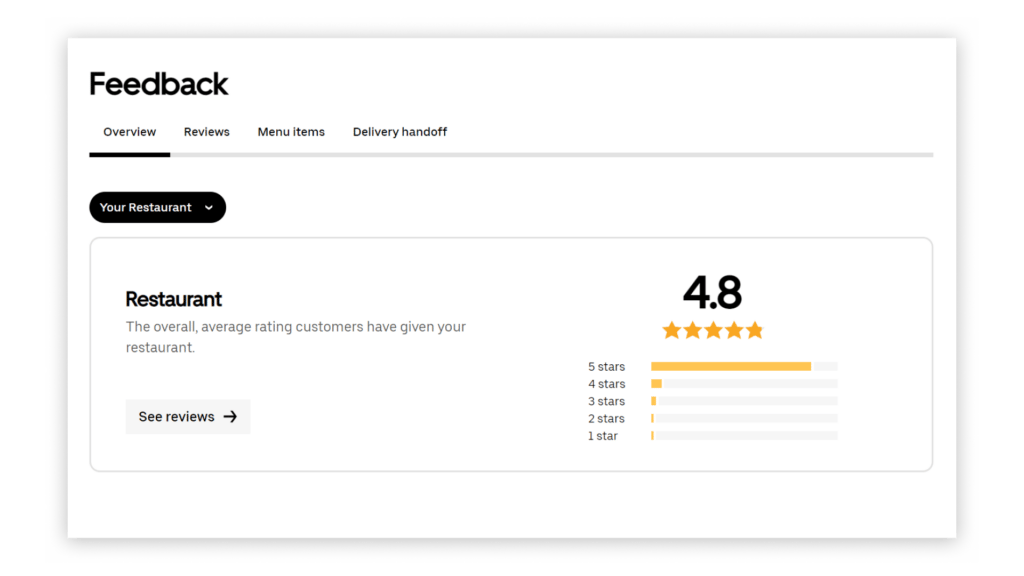 ⍺ = .1, β = .5
Rt+2 = .76
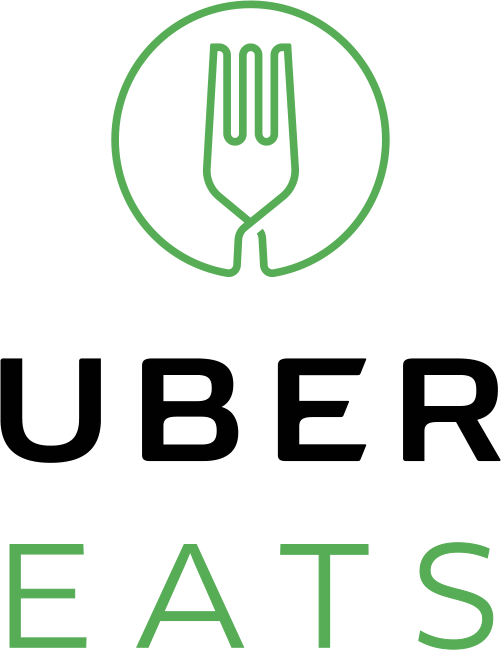 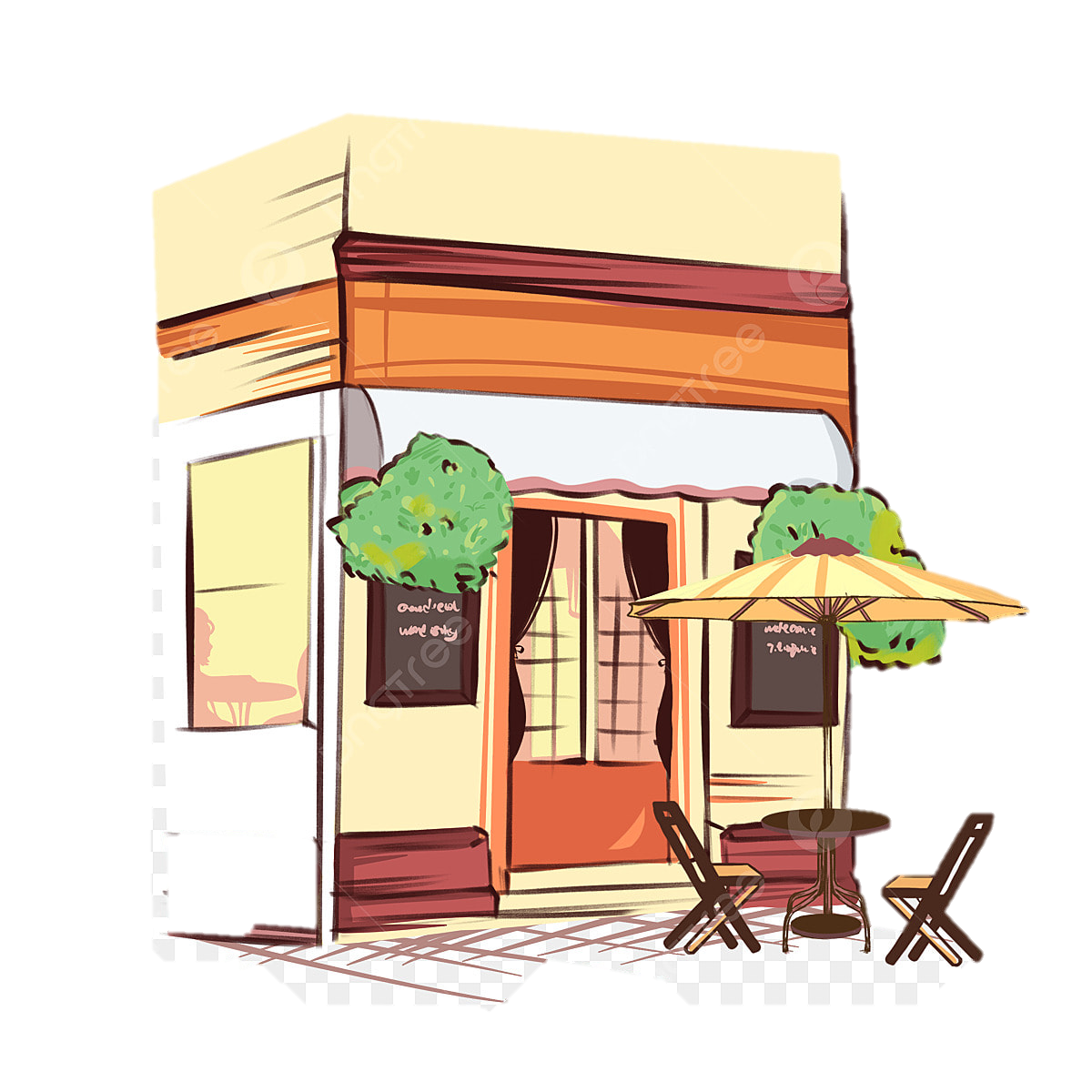 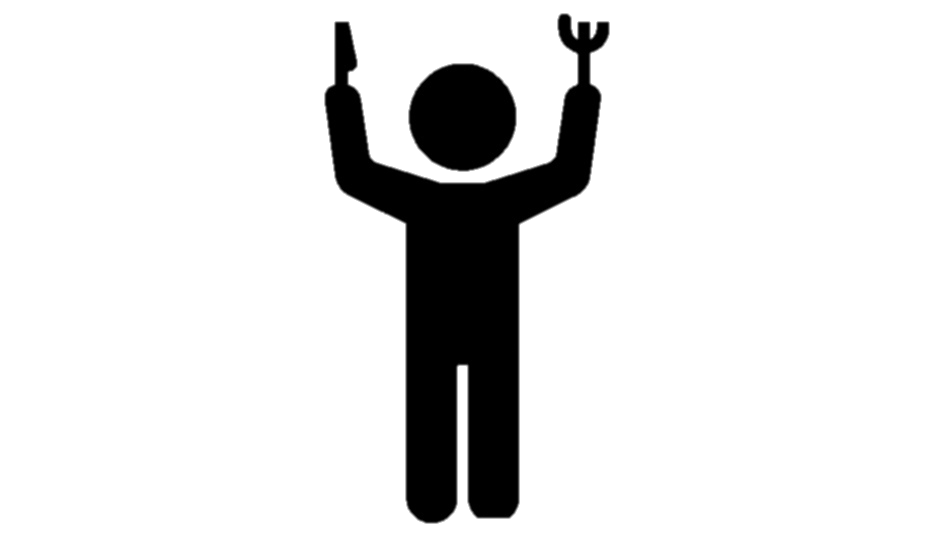 8
INFORMS 2023
Rating System Design: Incentives and Fees
Def: On a platform disintermediation is when users connect to services on the platform but transact off the platform.
Model:
Service providers have quality q ~ F
Service providers disintermediate with rate p
Users contract with provider with probability: h(Rt)
Rt = (1-⍺)Rt-1 + ⍺ g(Yt), g(N) = 0, g(P) = 1, g(NR) = β
Mechanics: 
If contracted with prob. h(Rt)
Either transact on platform, pay fee f and get rating
Or transact off platform, no fee and no rating
Stackelberg game: First choose f, g then choose p
Objective:  Maximize expected long-run seller revenue
Qu:  What kind of rating system stops disintermediation?
Must transact on platform to leave review
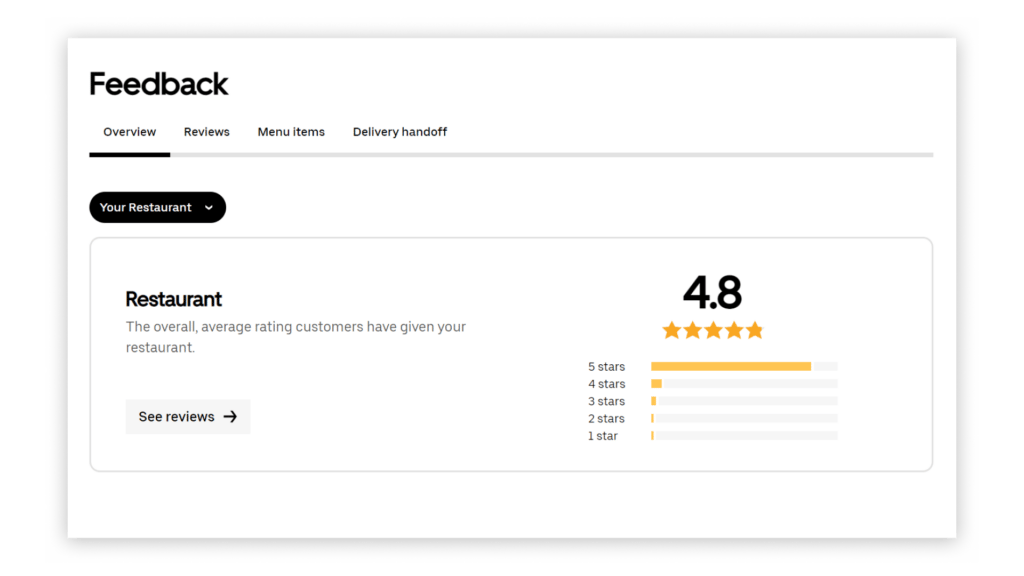 ⍺ = .1, β = .5
Rt+3 = .9(.76) + .1(??)
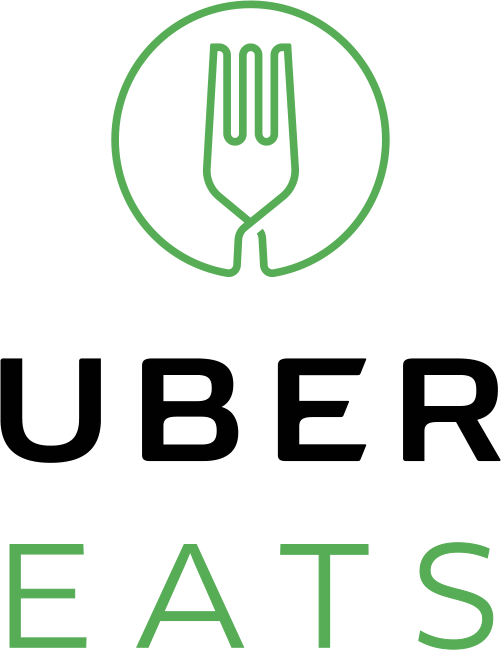 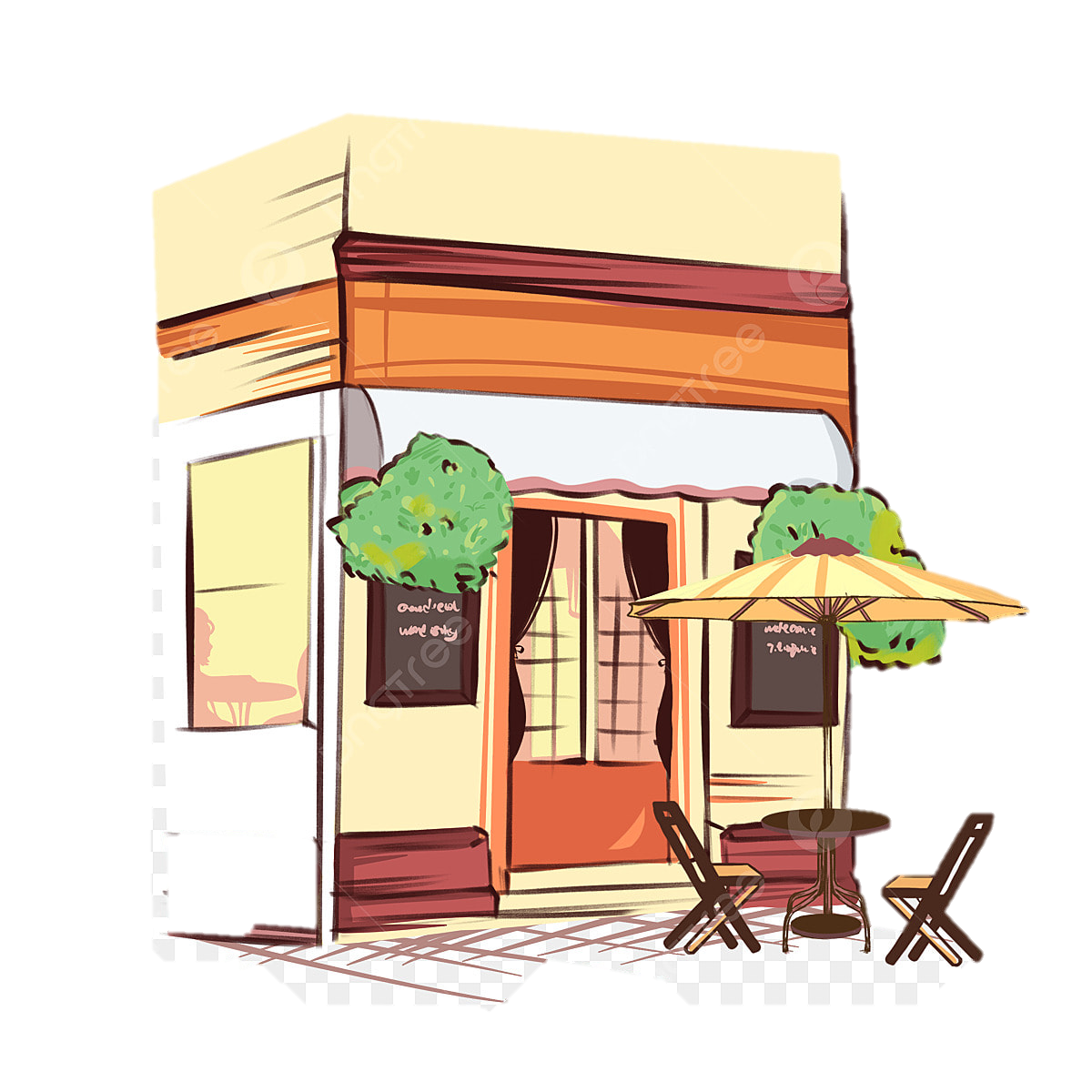 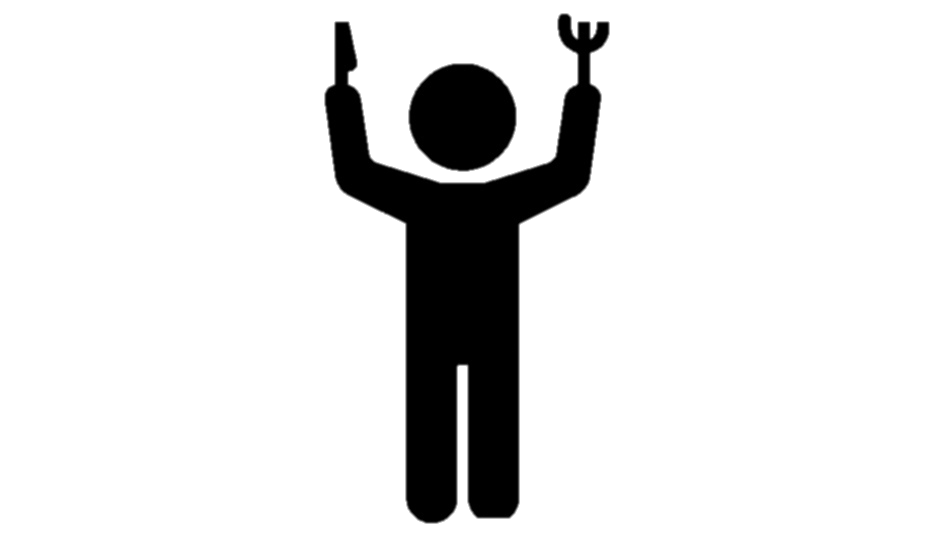 8
INFORMS 2023
Rating System Design: Incentives and Fees
Set-up: Service providers on the platform choose a rate at which to disintermediate, p
Lemma [Disincentives Disintermediation]. 
For fixed (β, f), when the probability of being hired is proportional to Rt , providers with quality q such that q < β + f eventually always disintermediate, otherwise they never disintermediate.
Remarks
Fixing (β, f) determines a minimum level of service quality for the platform
Intuition: If you are punished via your rating, but your rating would never be good anyway, then it will not be an effective incentive tool
9
INFORMS 2023
Rating System Design: Incentives and Fees
Set-up: The platform needs to choose a fee per transaction f, and “no-show” rating g(NR) = β
Theorem 2 [Approximately Optimal Rating Design]. 
For any level of minimum service quality c, and any distribution of quality F supported on (c,1], when the probability of being hired is proportional to Rt , choosing:
 (β, f) = ( (1 – (1 – c)1/2 + c)/2 ,  ((1 – c)1/2 - 1  + c)/2 ) 
gives a 3/4 approximation of the long-run optimal achievable revenue for the platform.
Remarks
The minimum service quality is a constraint: c = β + f
Intuition: Intermediate value of β makes it punishing to transact off the platform, but not as punishing as providing poor service
Optimal policy depends on distribution, ¾ approximation is distribution agnostic
10
INFORMS 2023
Conclusions
C1. Introduced a moving average inspired rating system to address staling and disintermediation




C2. Introduced a framework for oblivious rating system facing adversarial change in service quality
The parameter ⍺ can be tuned to trade-off change point detection and rating sensitivity
This is optimal for a min-max objective that protects customers from worst case outcomes


C3. Introduced a model for how rating systems impact performance on a platform
By down-weighting ratings due to perceived inactivity the platform can prevent disintermediation
The processing function g can be tuned to penalize inactivity, incentivizing high quality service   providers to transact on the platform and generating revenue
We give theory for setting g and the fee f that is detail-free and approximately optimal
Rt  =  (1-⍺) Rt-1  +  ⍺ g(Yt)  where Yt 𝜖 {N, P, NR}
11
INFORMS 2023
Thank You!
This is a work in progress, a full paper is coming soon.
Comments, questions, and suggestions are very welcome!

If you like this work, Titing Cui is on the ‘23/’24 Academic Job Market
More of his work at: https://tcui-pitt.github.io/

You can find these slides at: https://mhamilton-pitt.github.io/publications/
Contact: tic54@pitt.edu , mhamilton@katz.pitt.edu
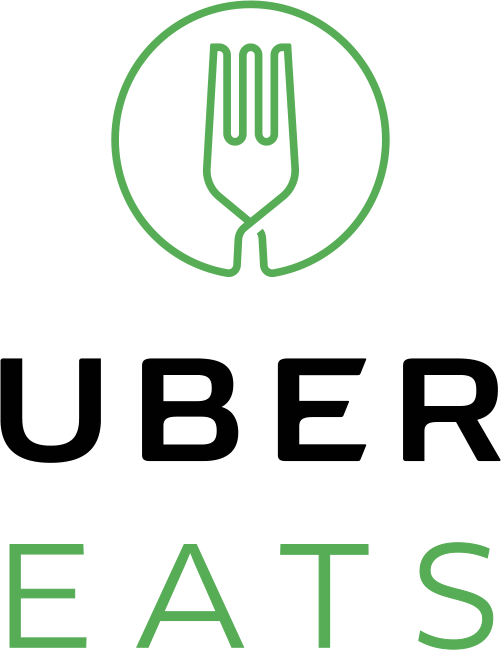 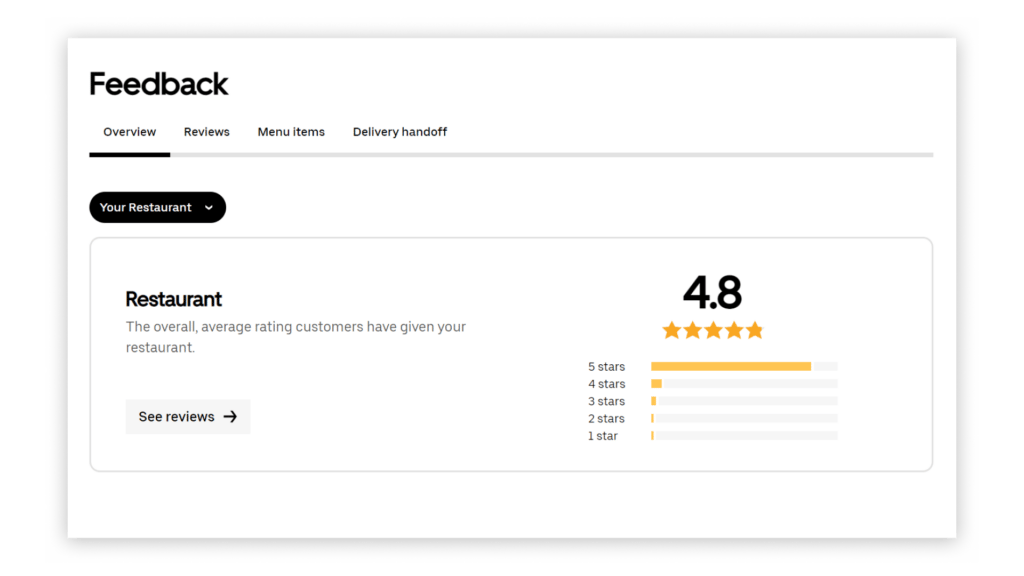 Rt  =  (1-⍺) Rt-1  +  ⍺ g(Yt)
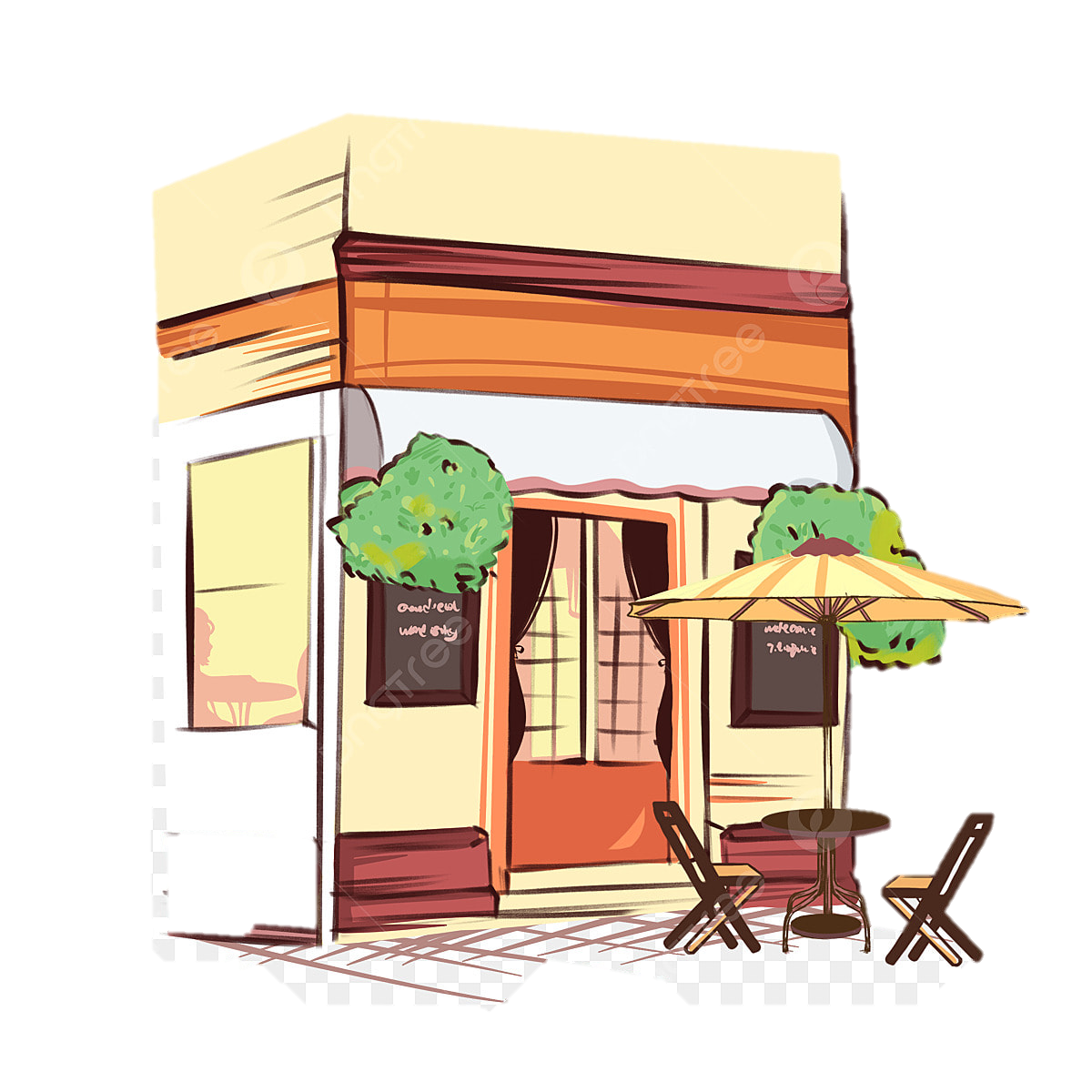 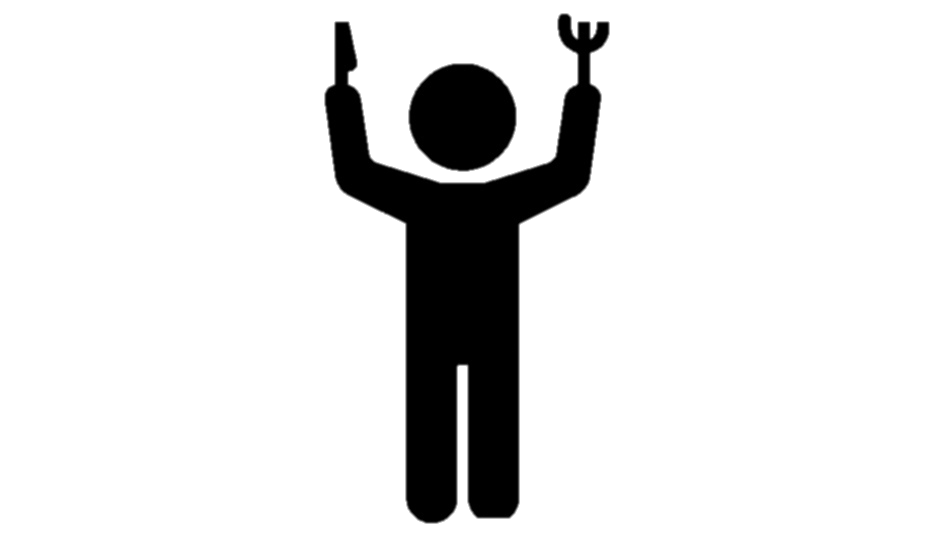 Time for bonus content?
F
INFORMS 2023
(Mis)Adventures in AI: Drawing Market Disintermediation
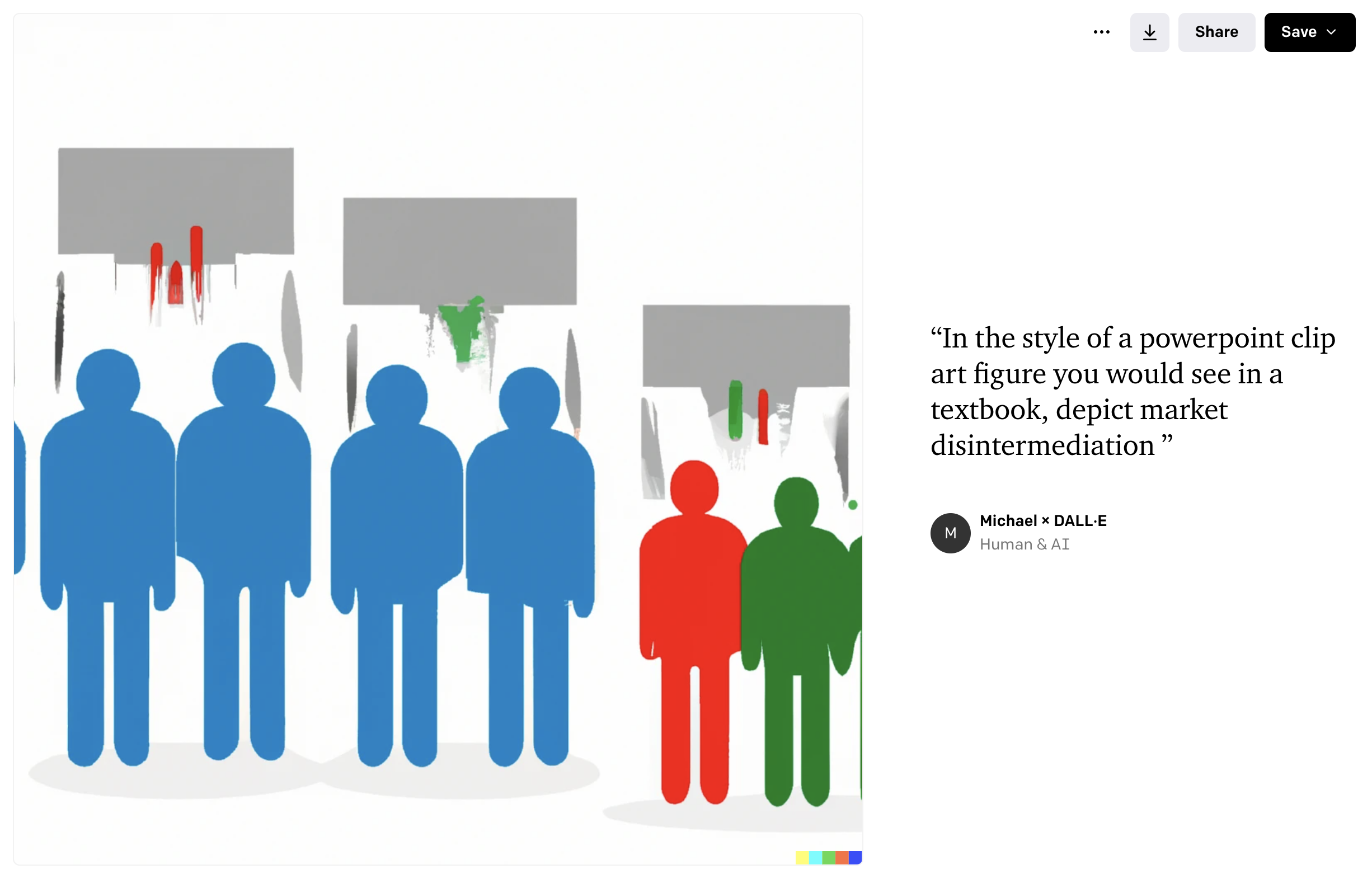 4/10
A1
INFORMS 2023
(Mis)Adventures in AI: Drawing Market Disintermediation
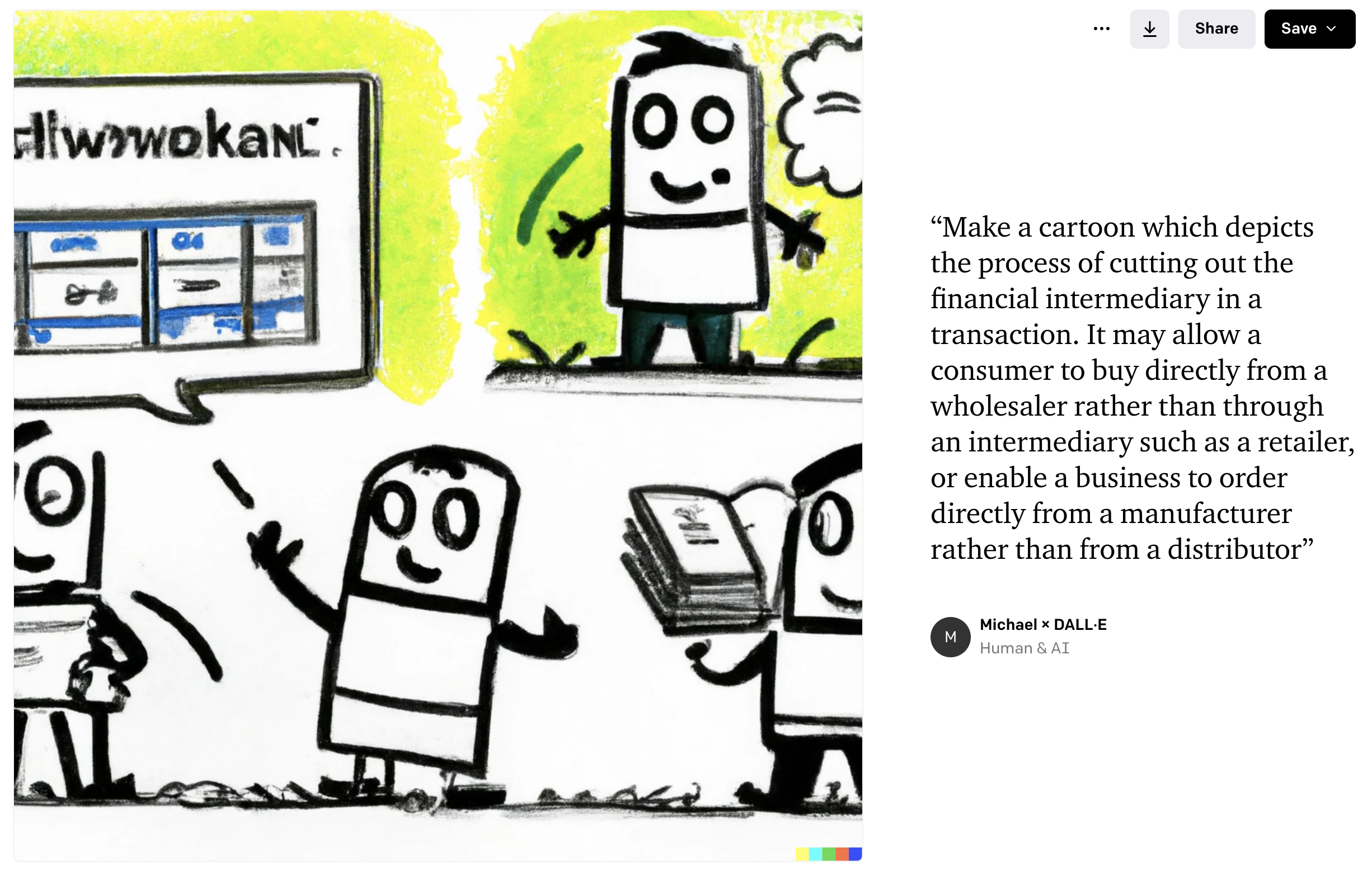 6/10
A2
INFORMS 2023
(Mis)Adventures in AI: Drawing Market Disintermediation
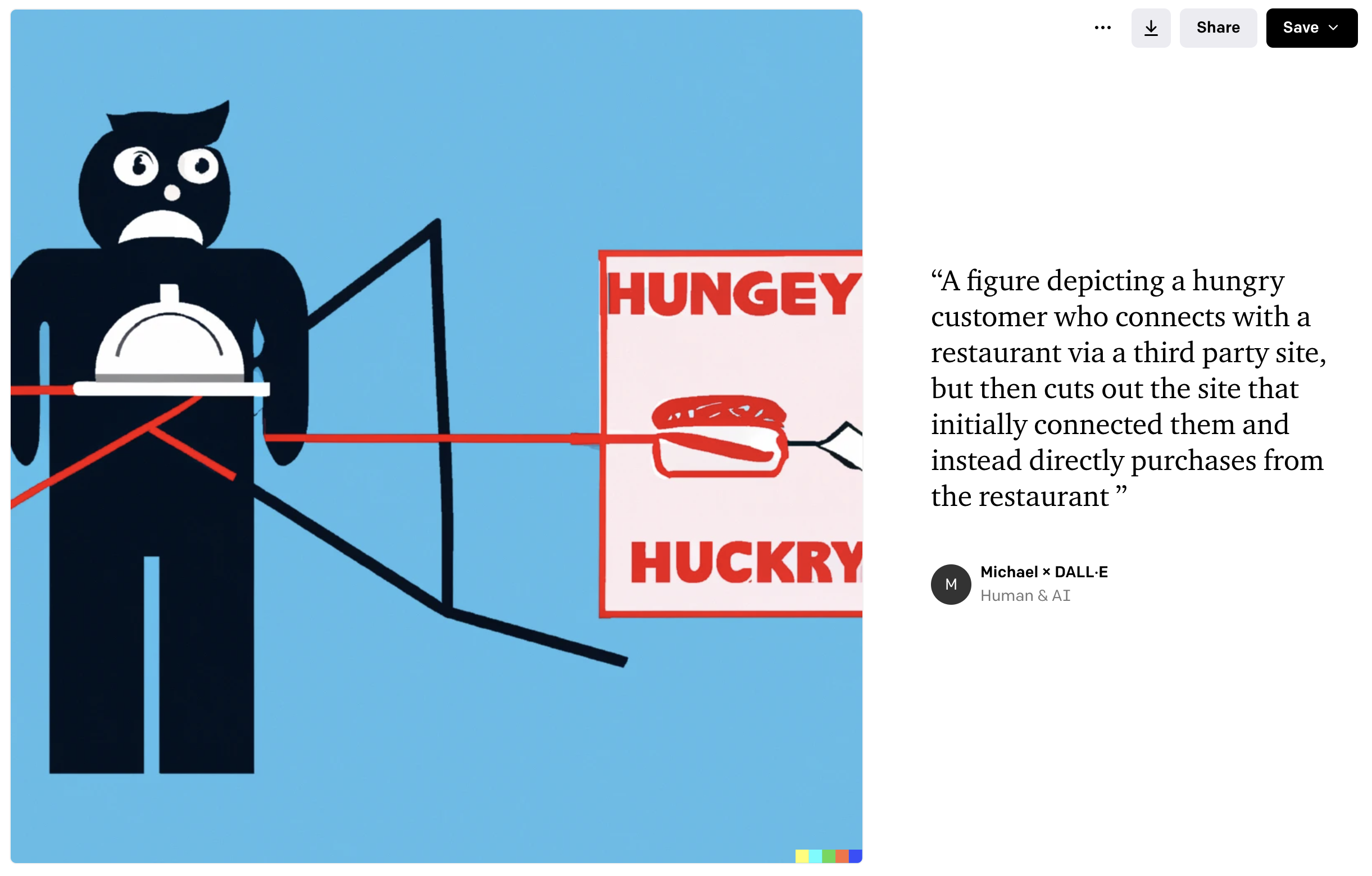 ???/10
A3
INFORMS 2023
(Mis)Adventures in AI: Drawing Market Disintermediation
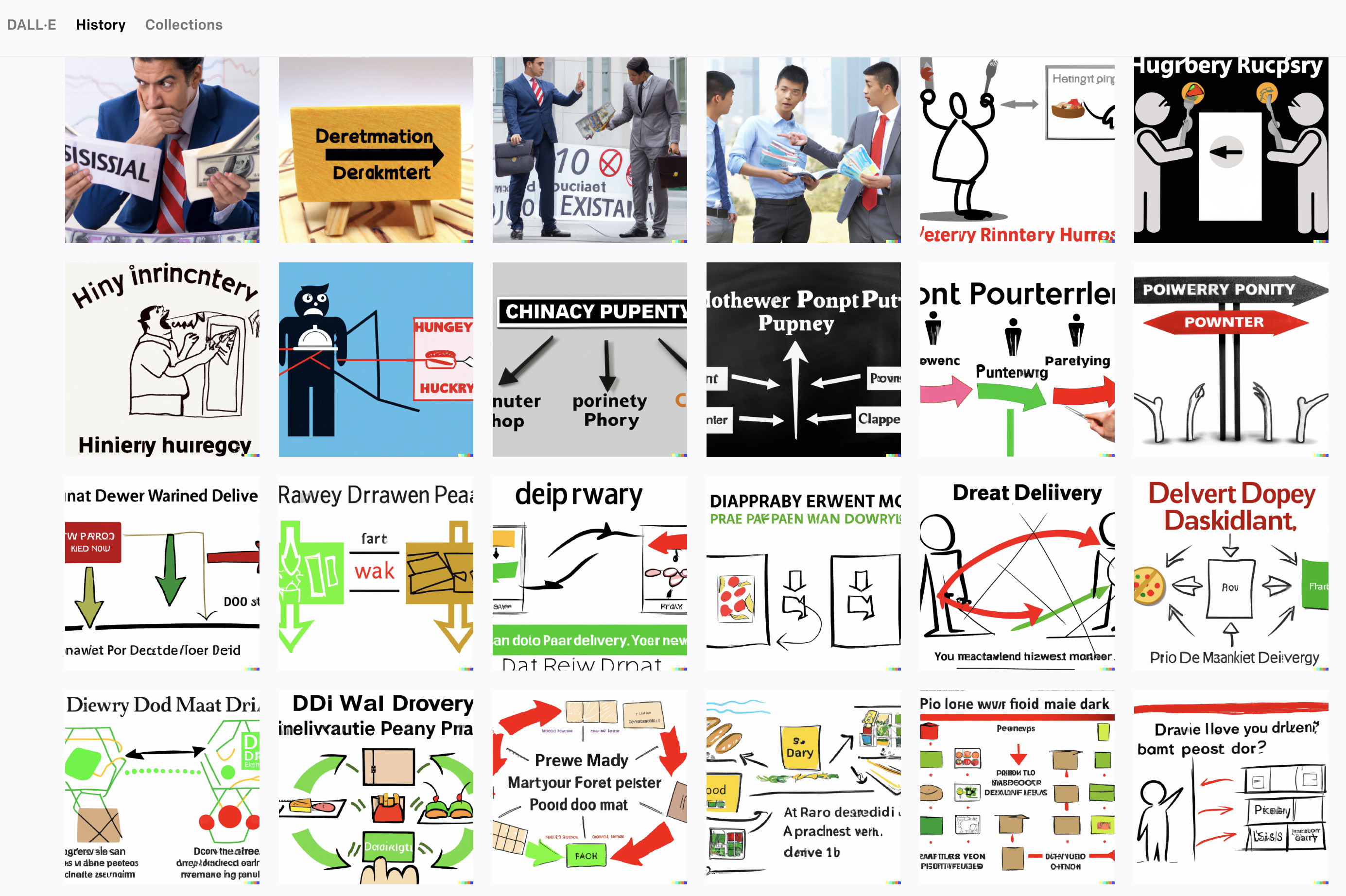 A4
INFORMS 2023
(Mis)Adventures in AI: Drawing Market Disintermediation
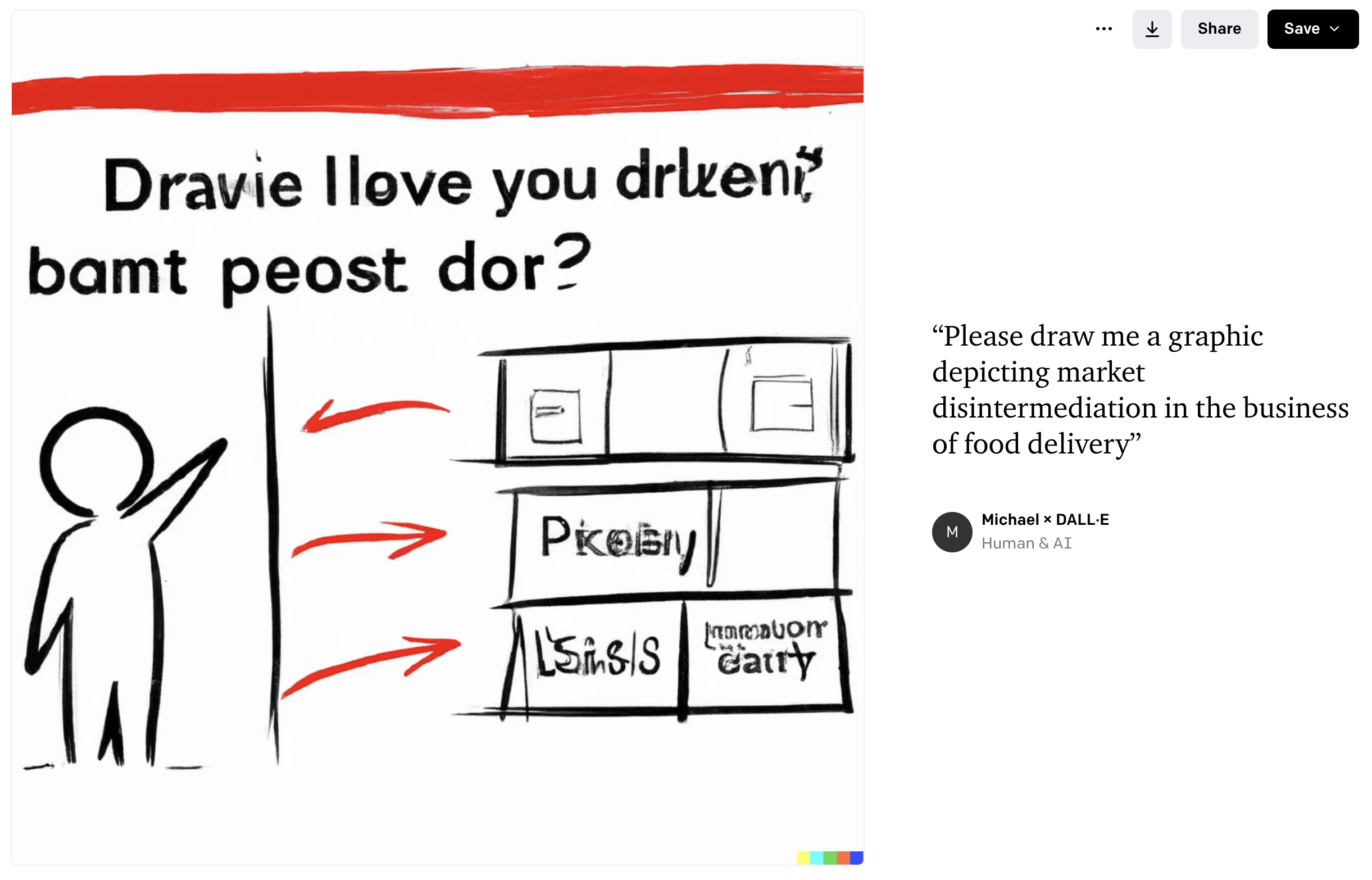 ❤️/10
A5
INFORMS 2023